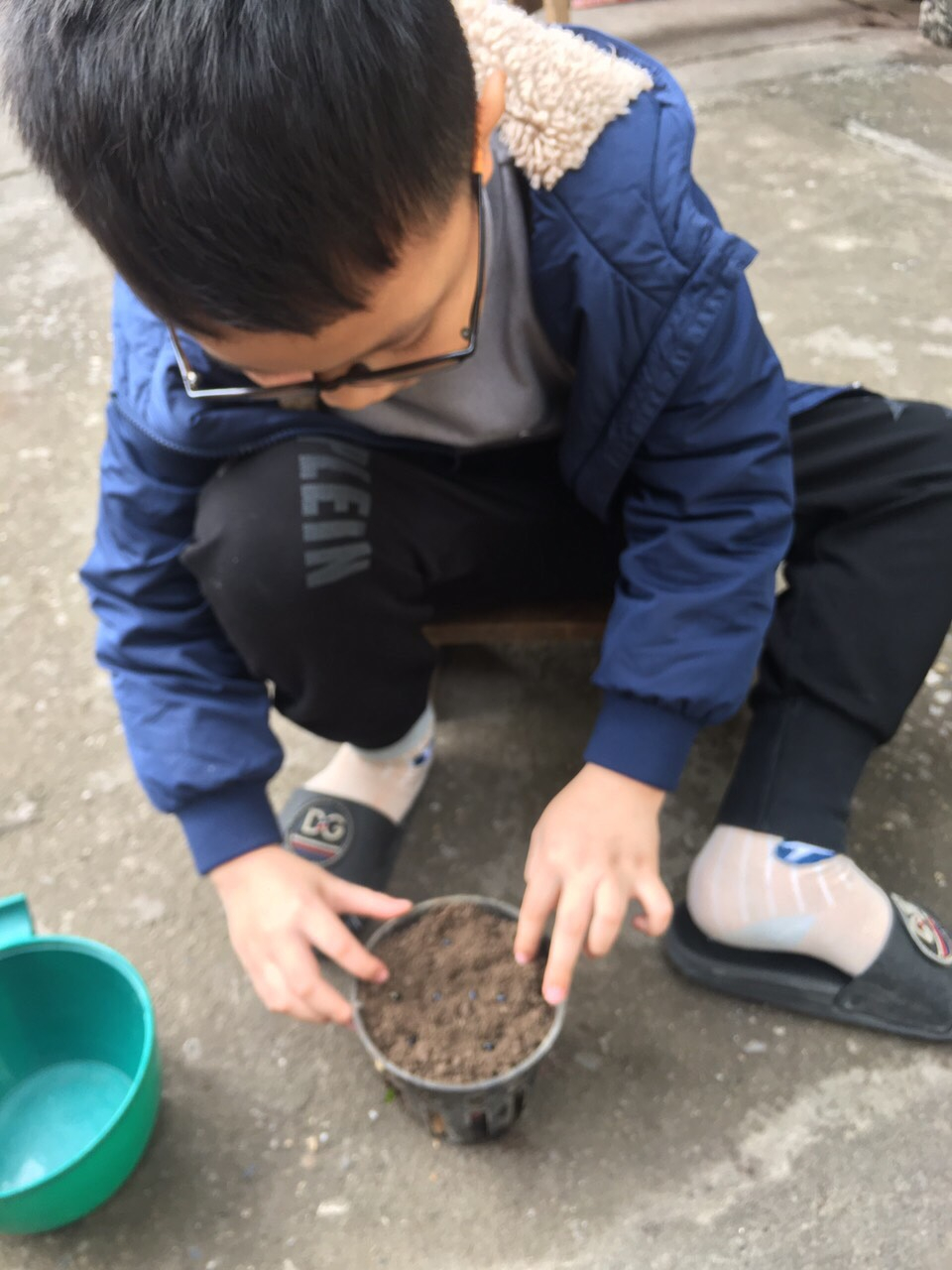 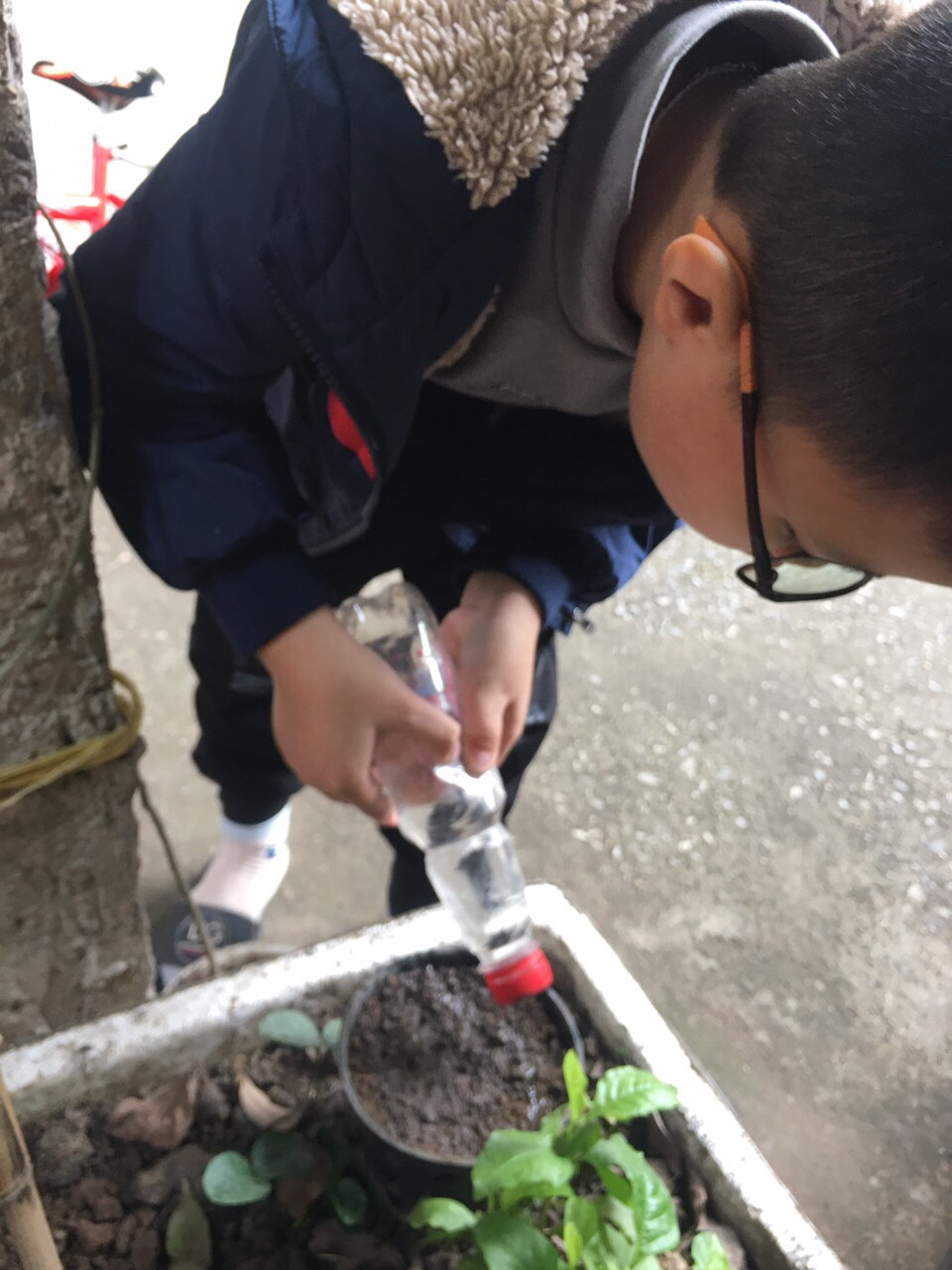 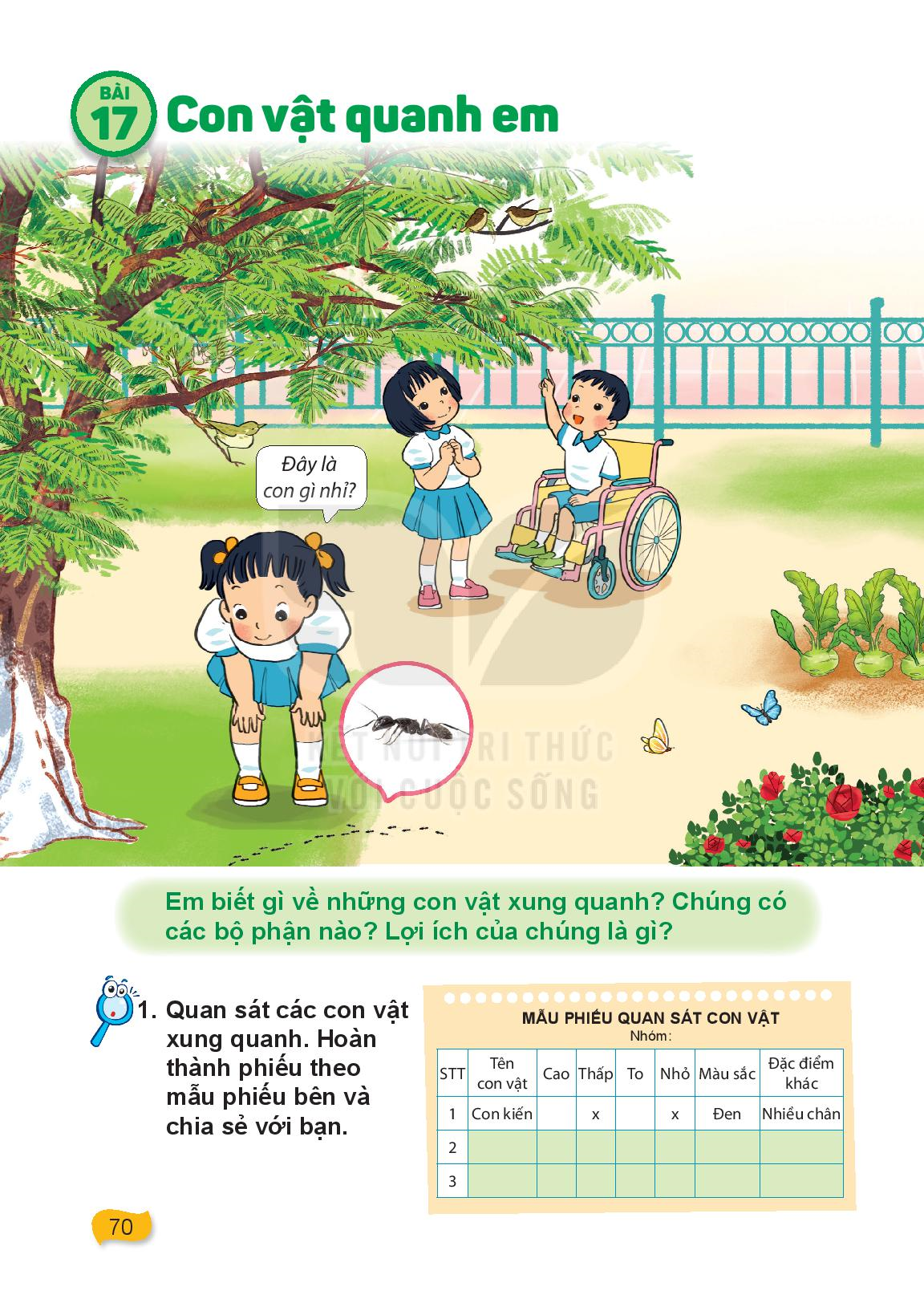 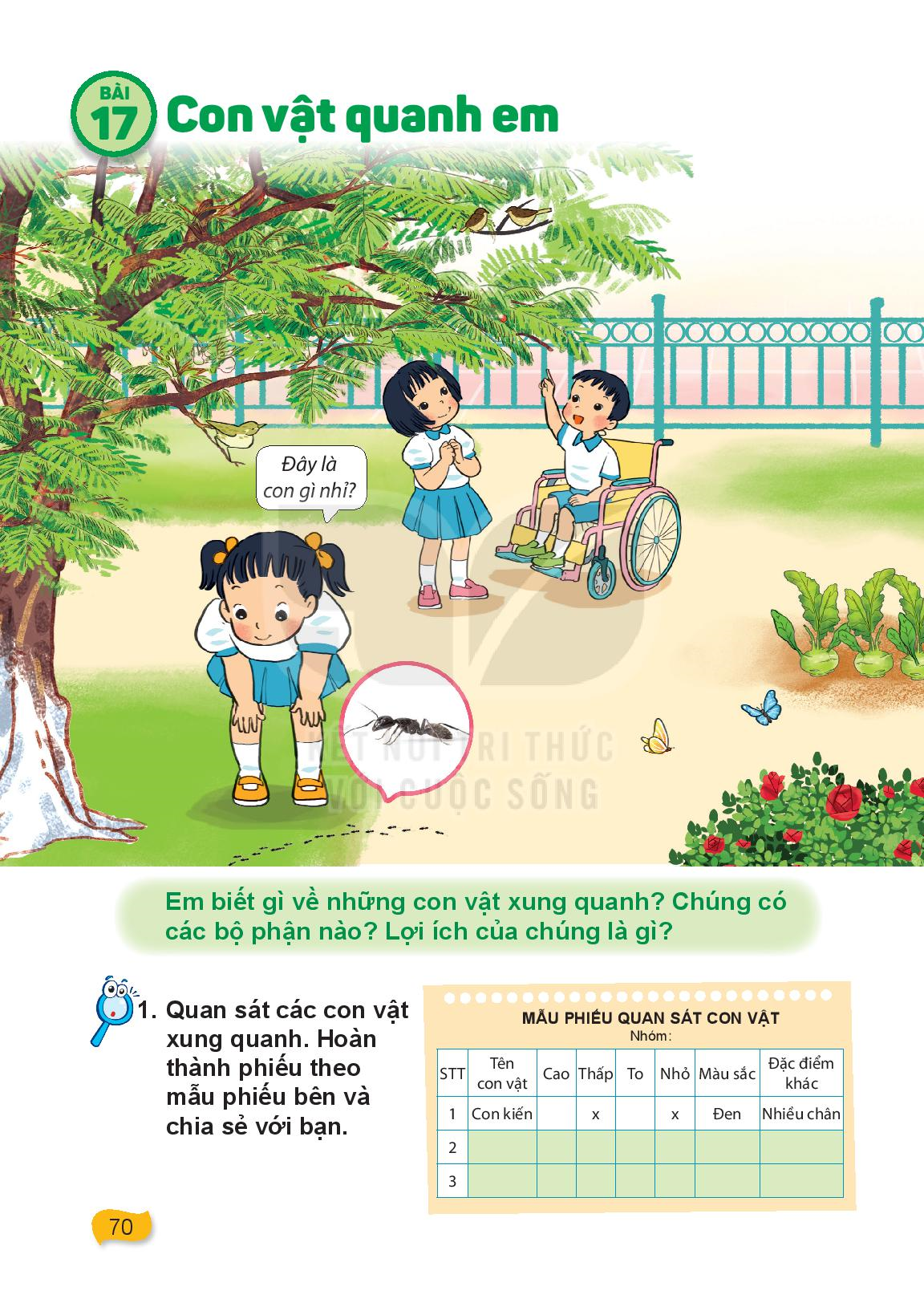 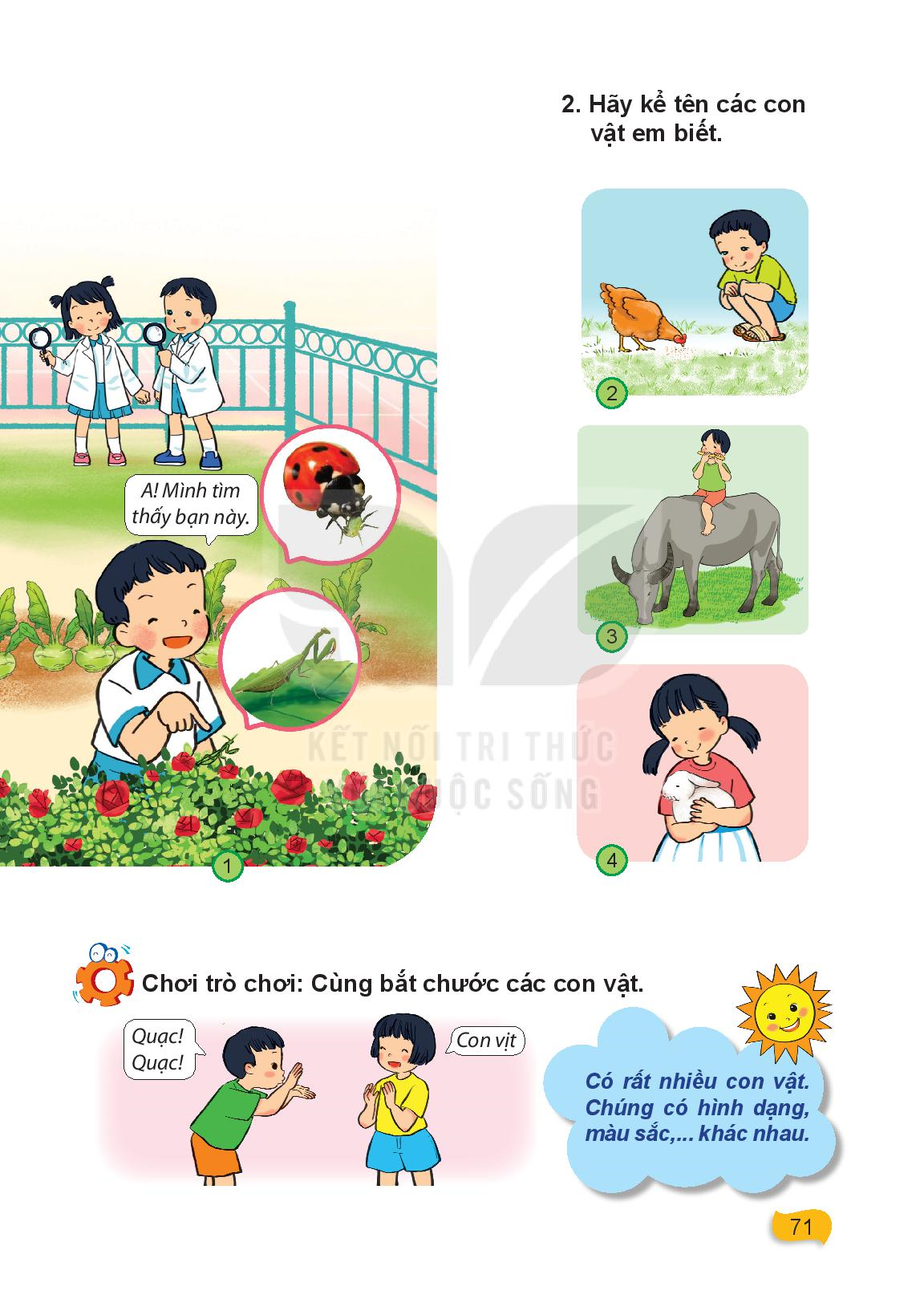 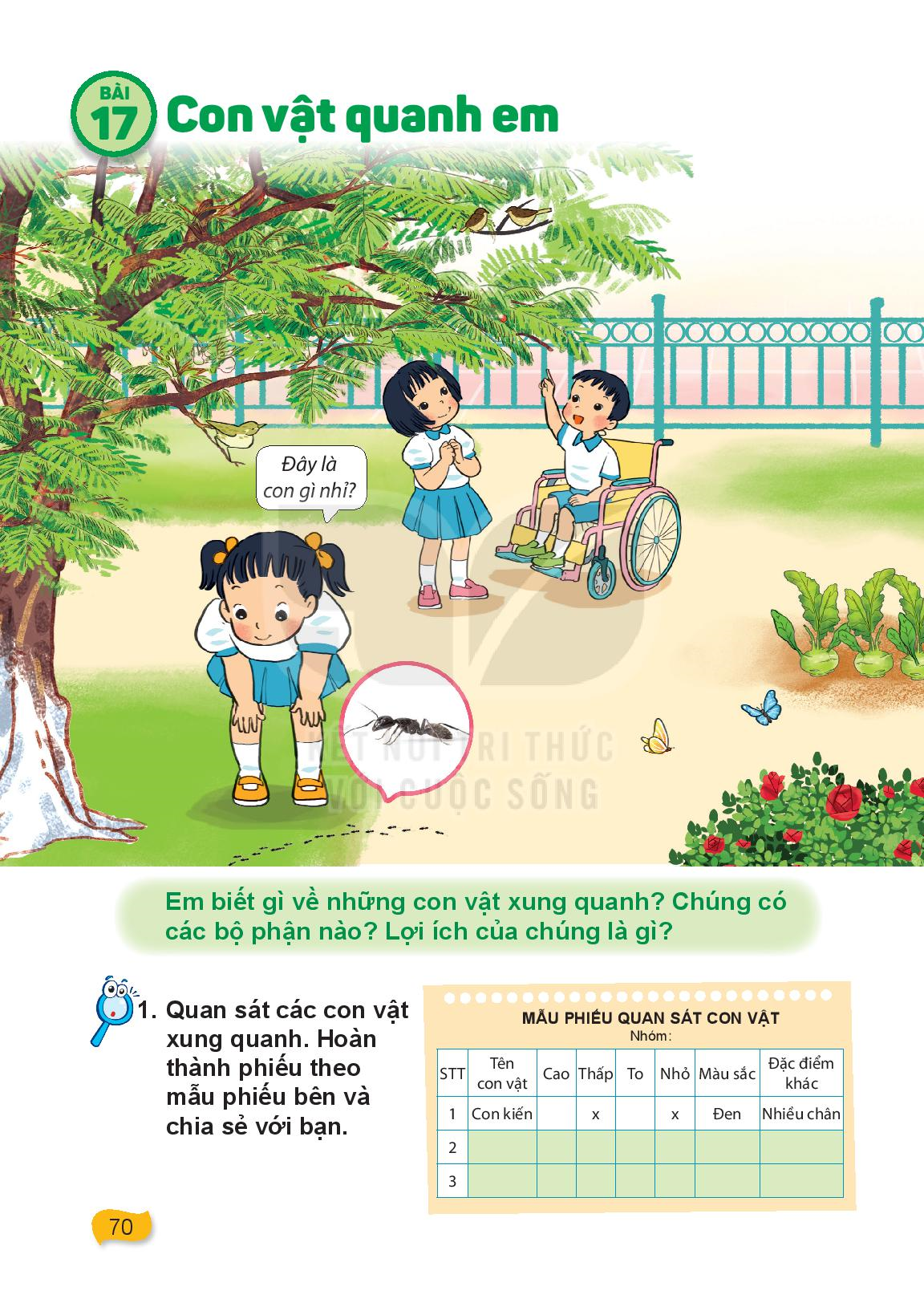 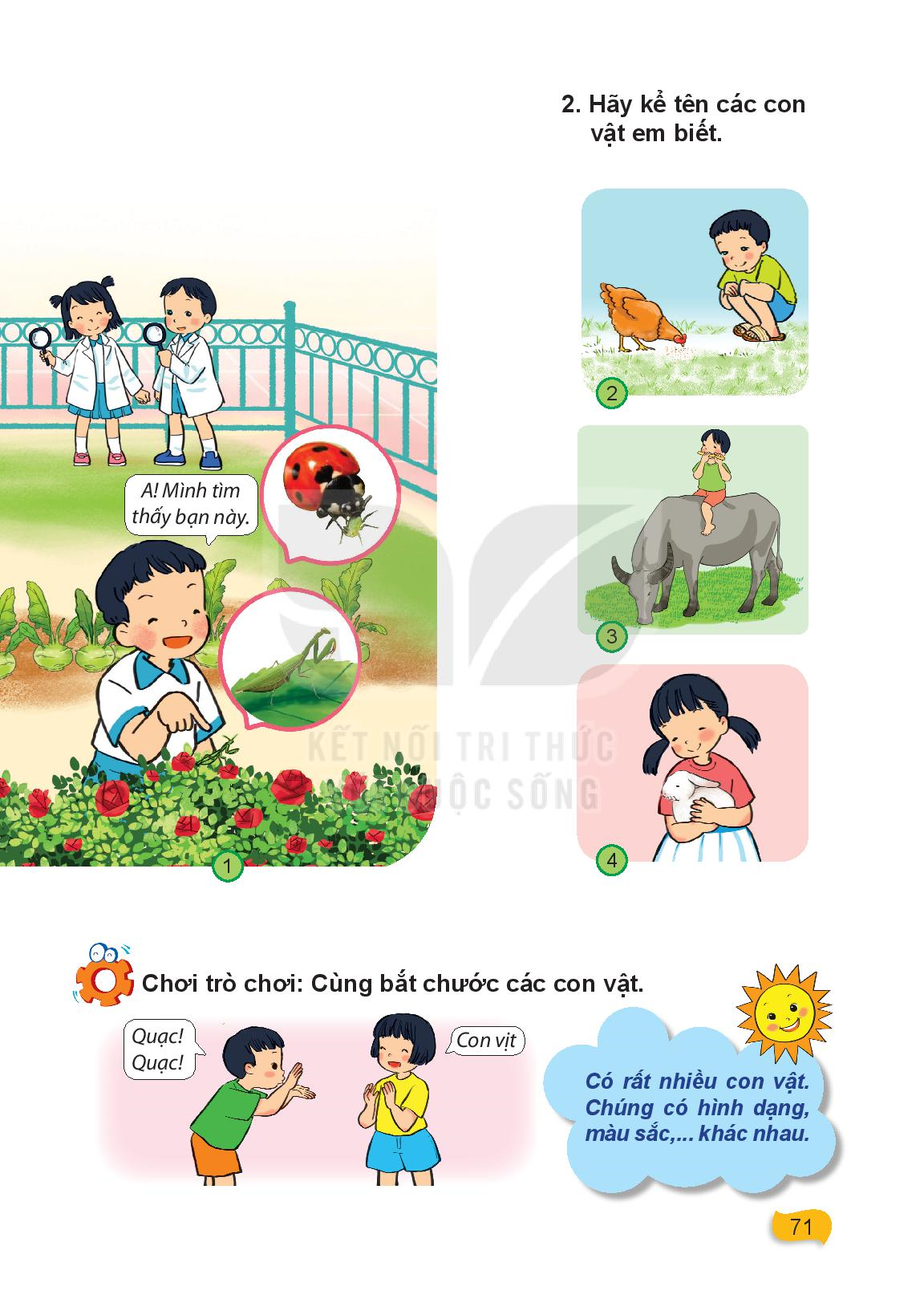 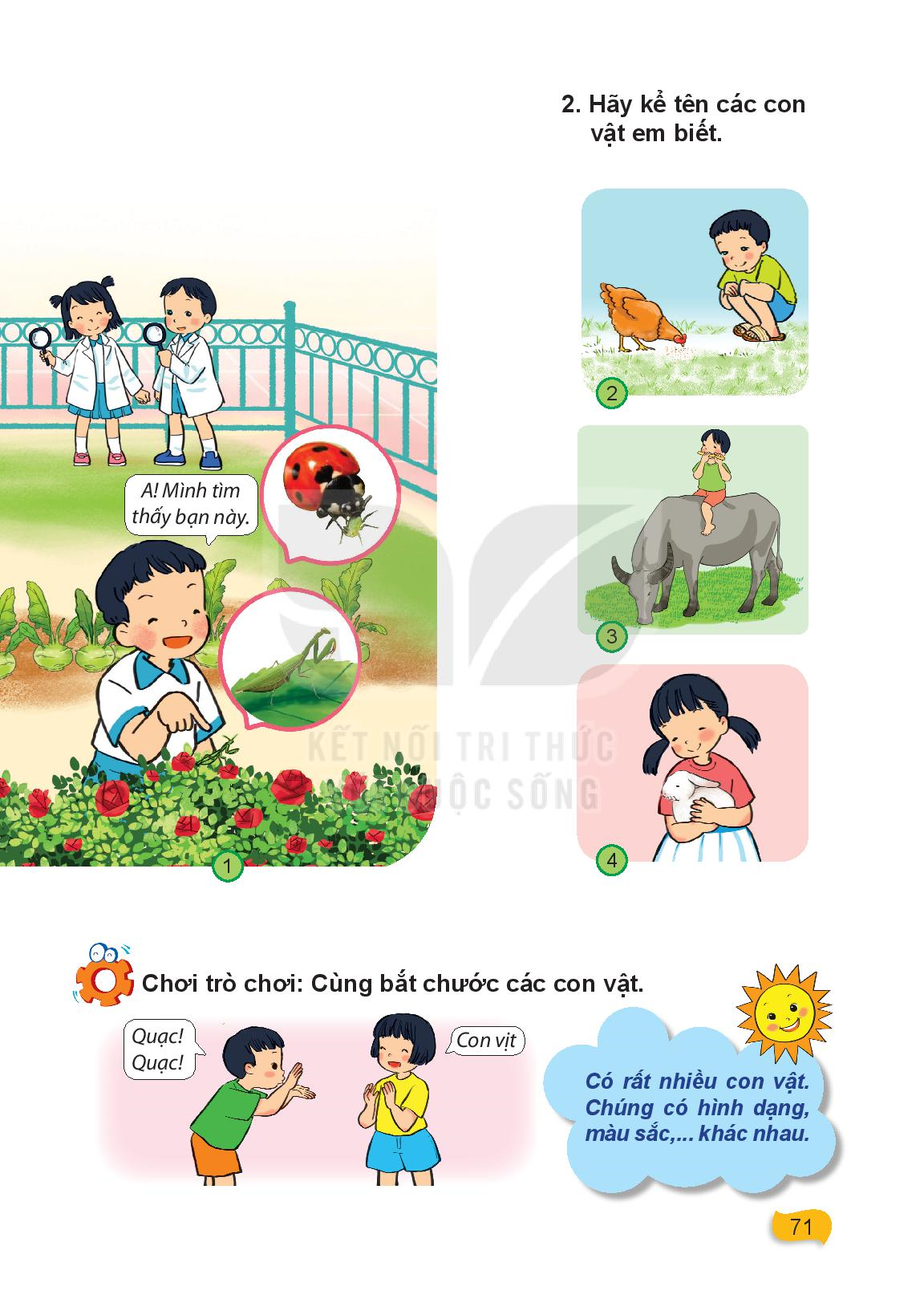 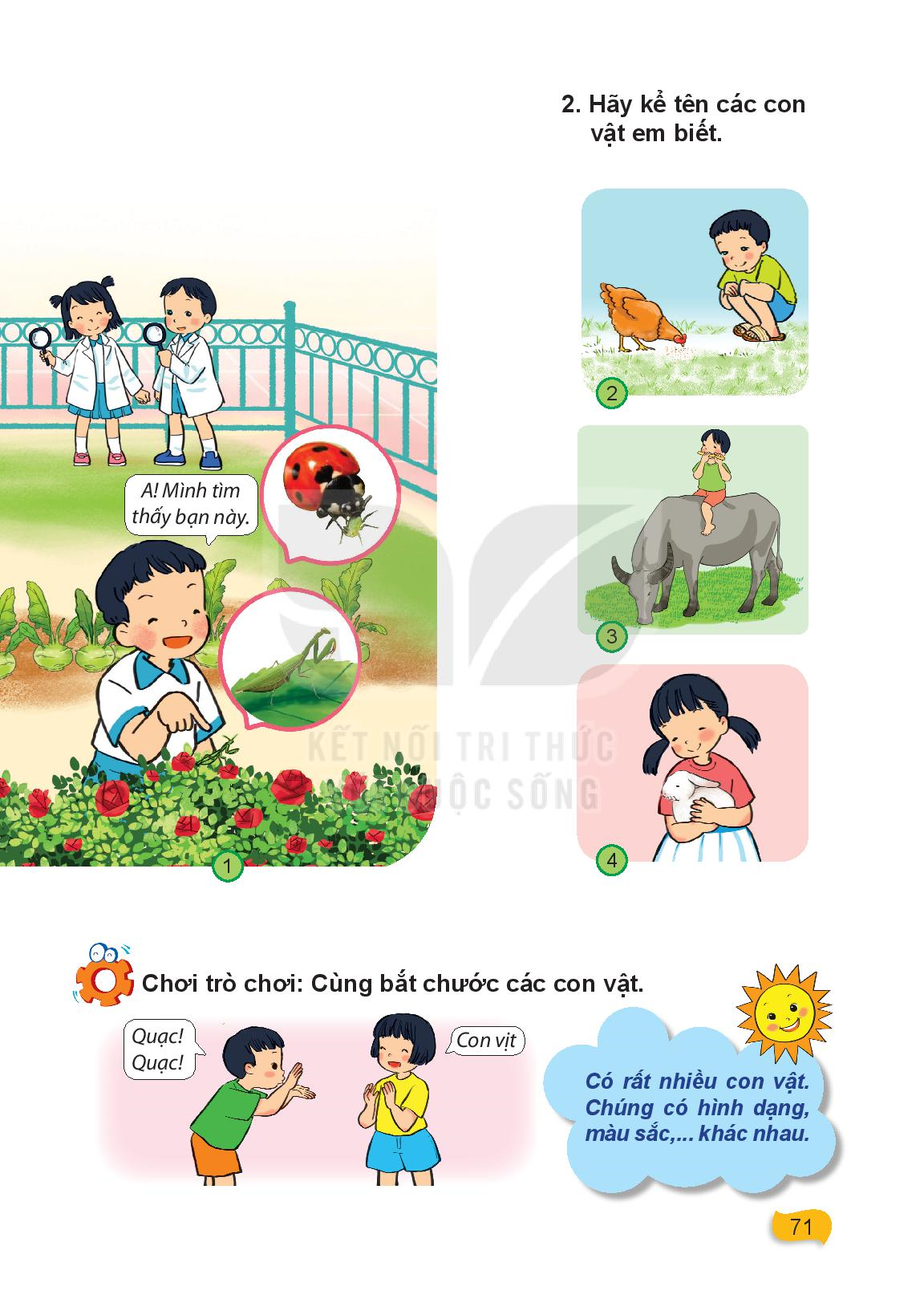 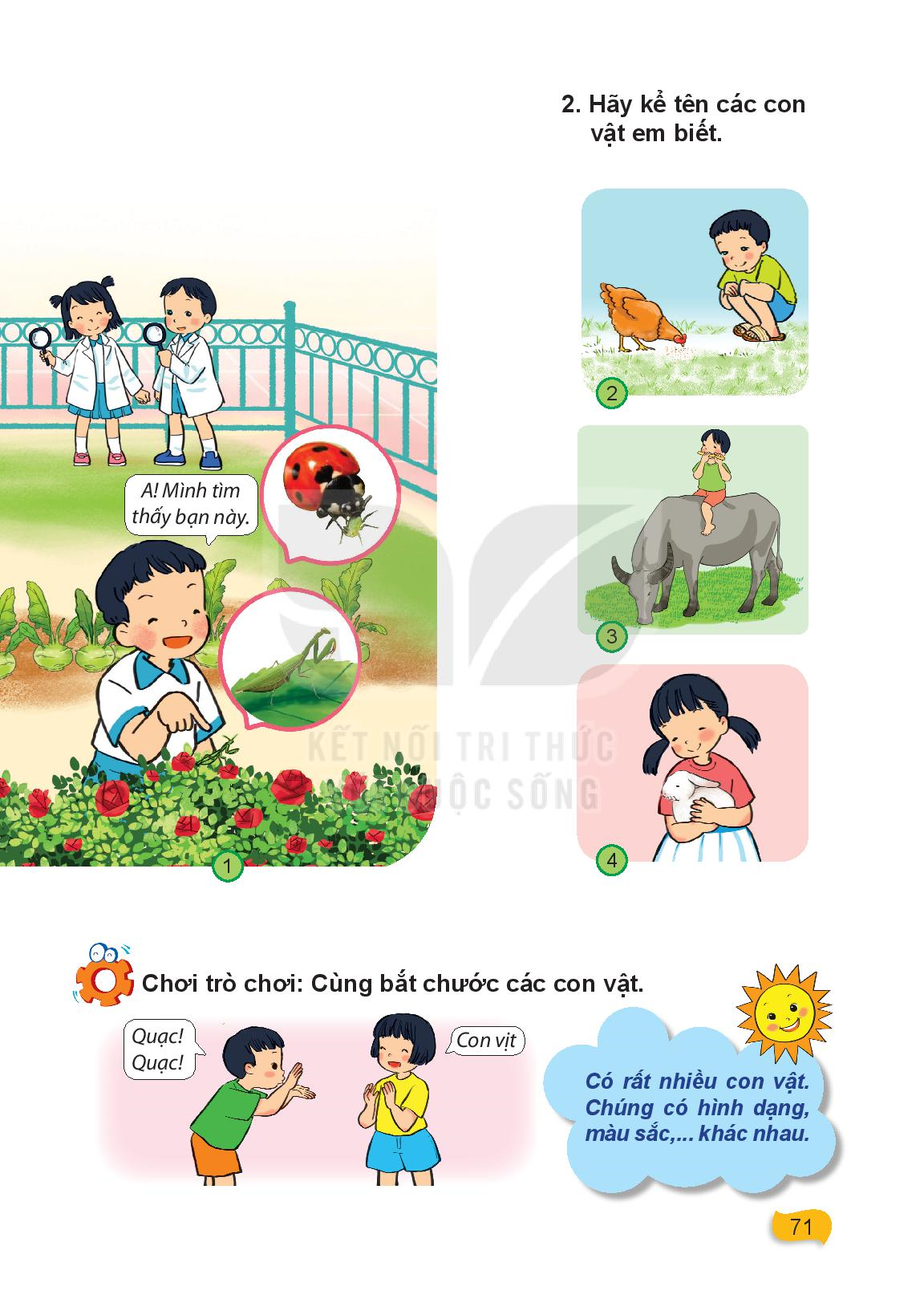 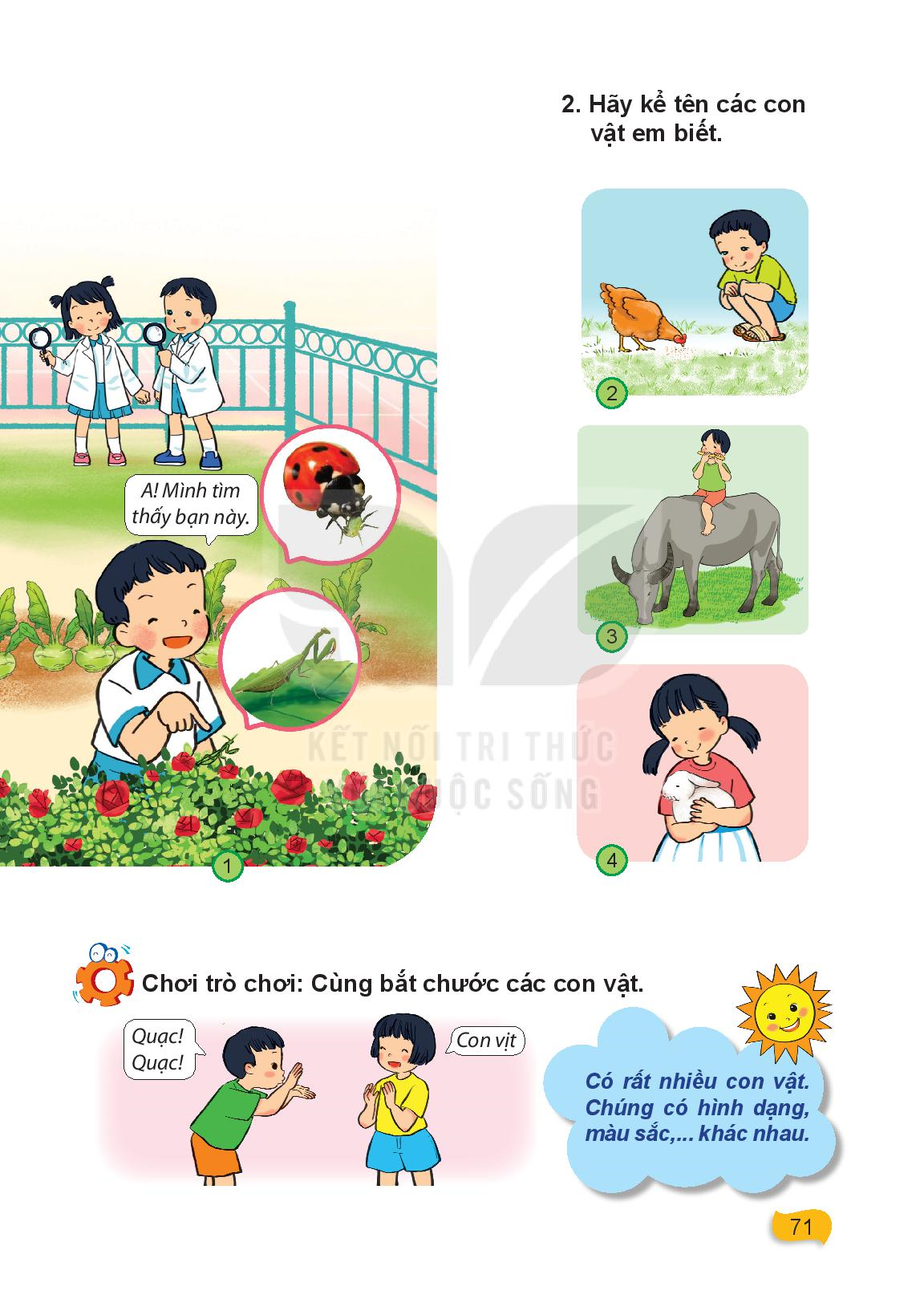 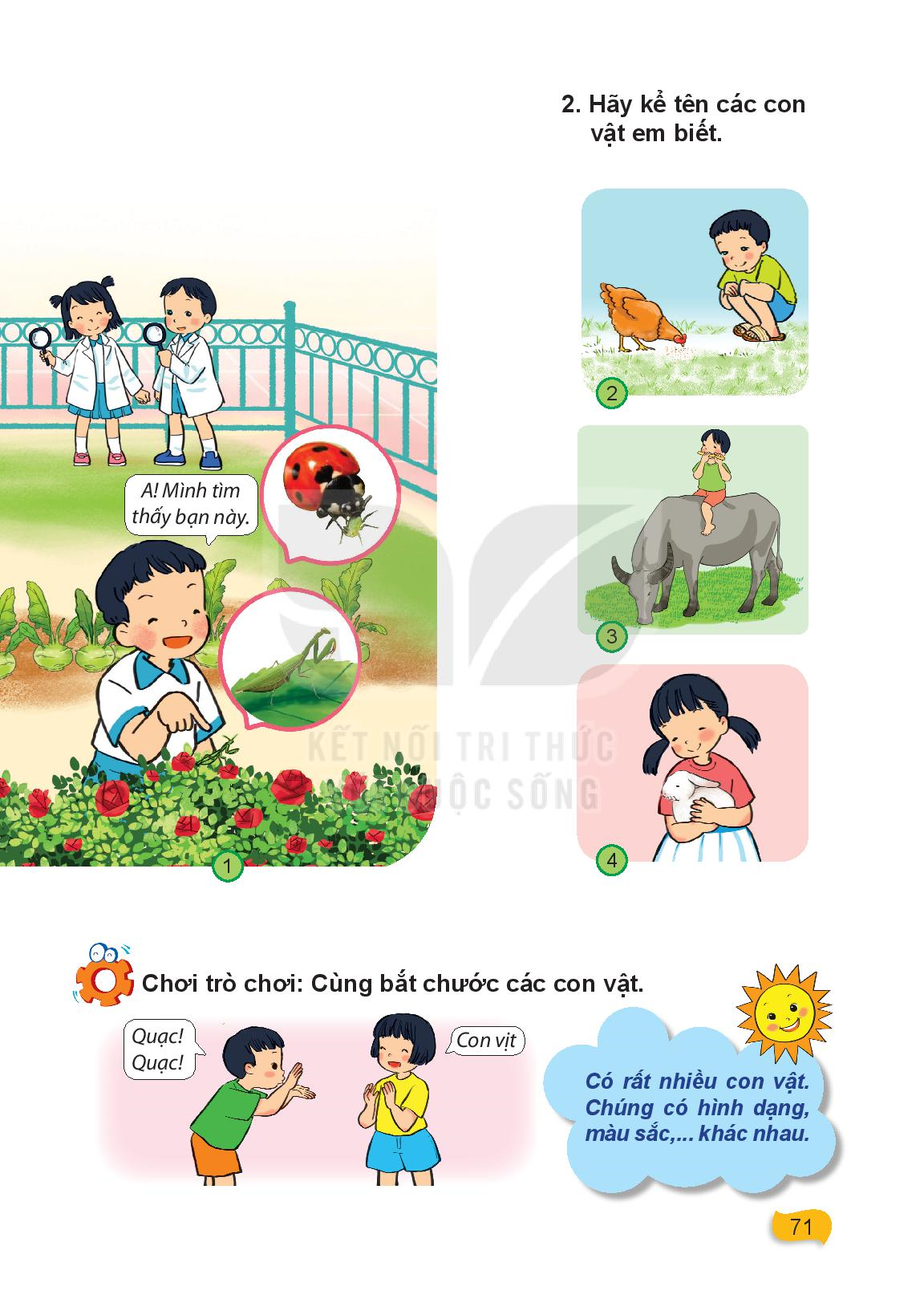 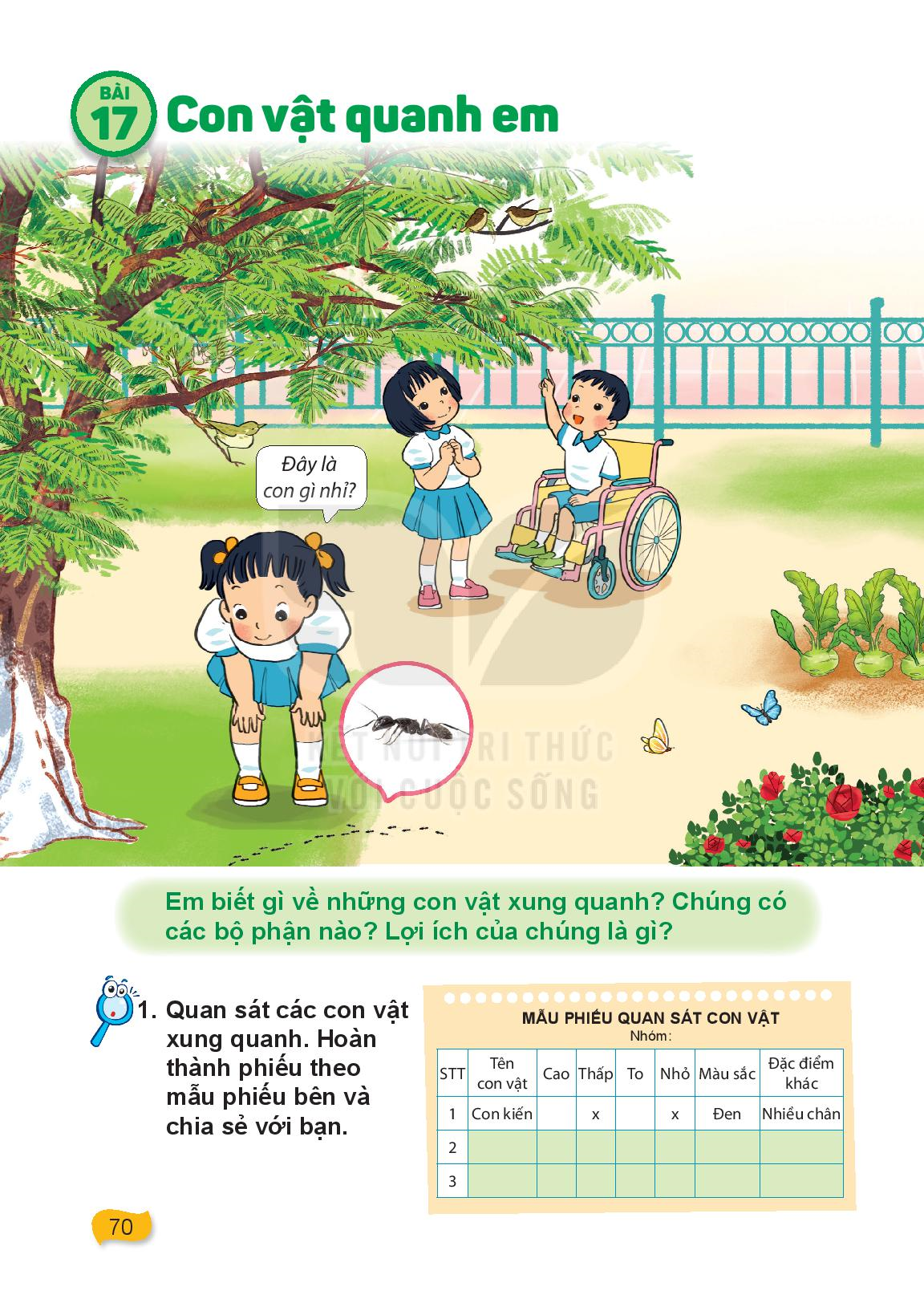 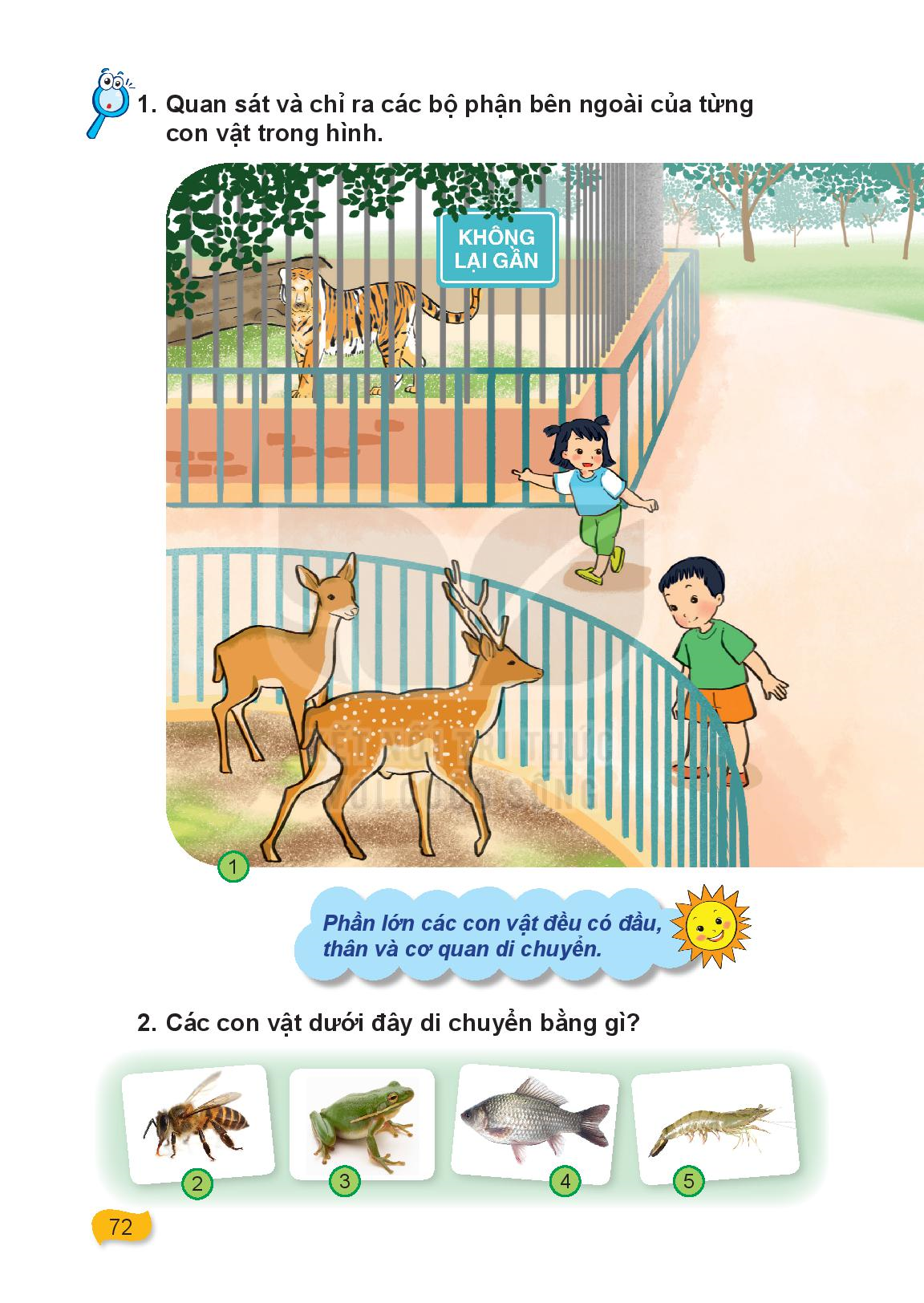 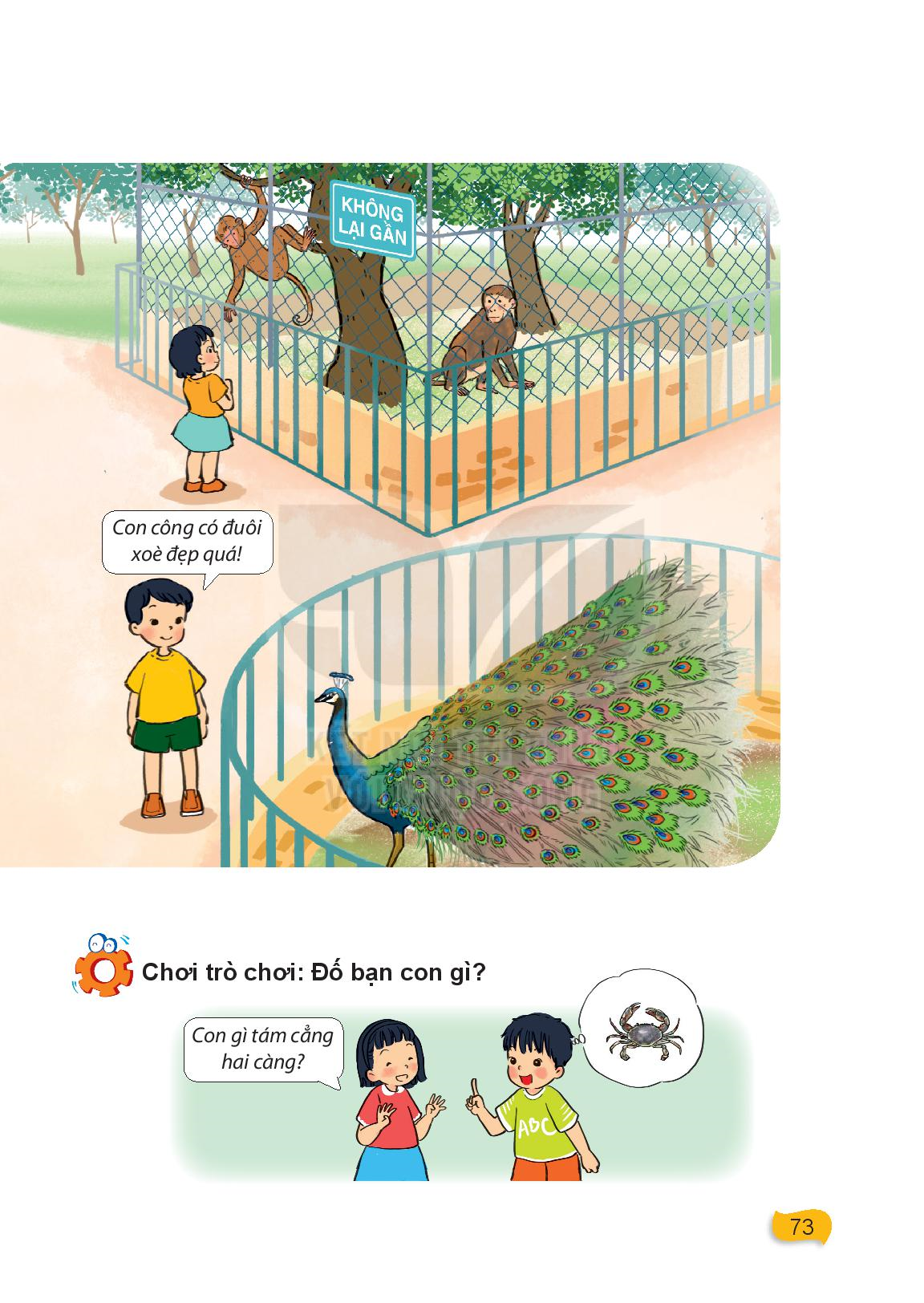 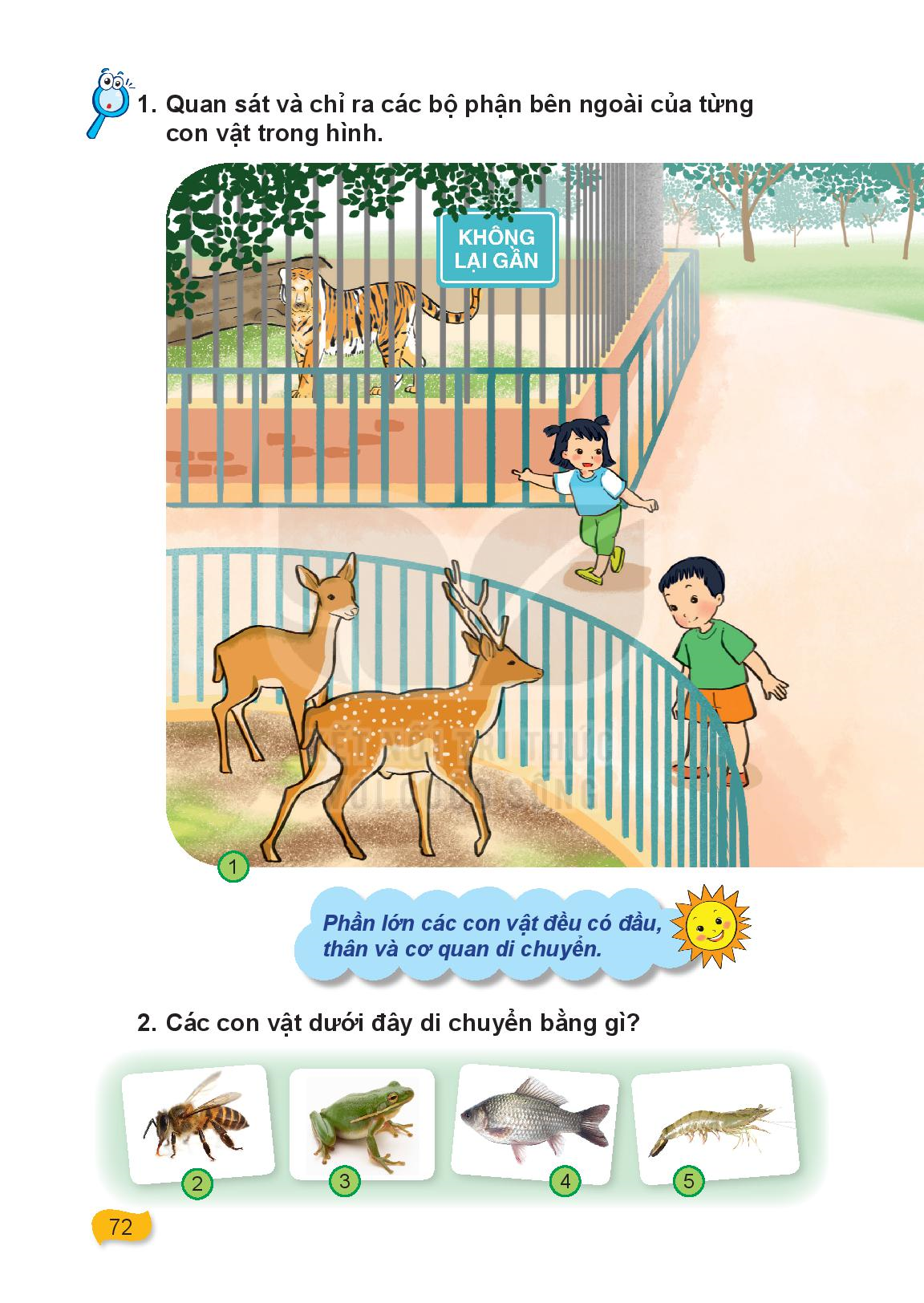 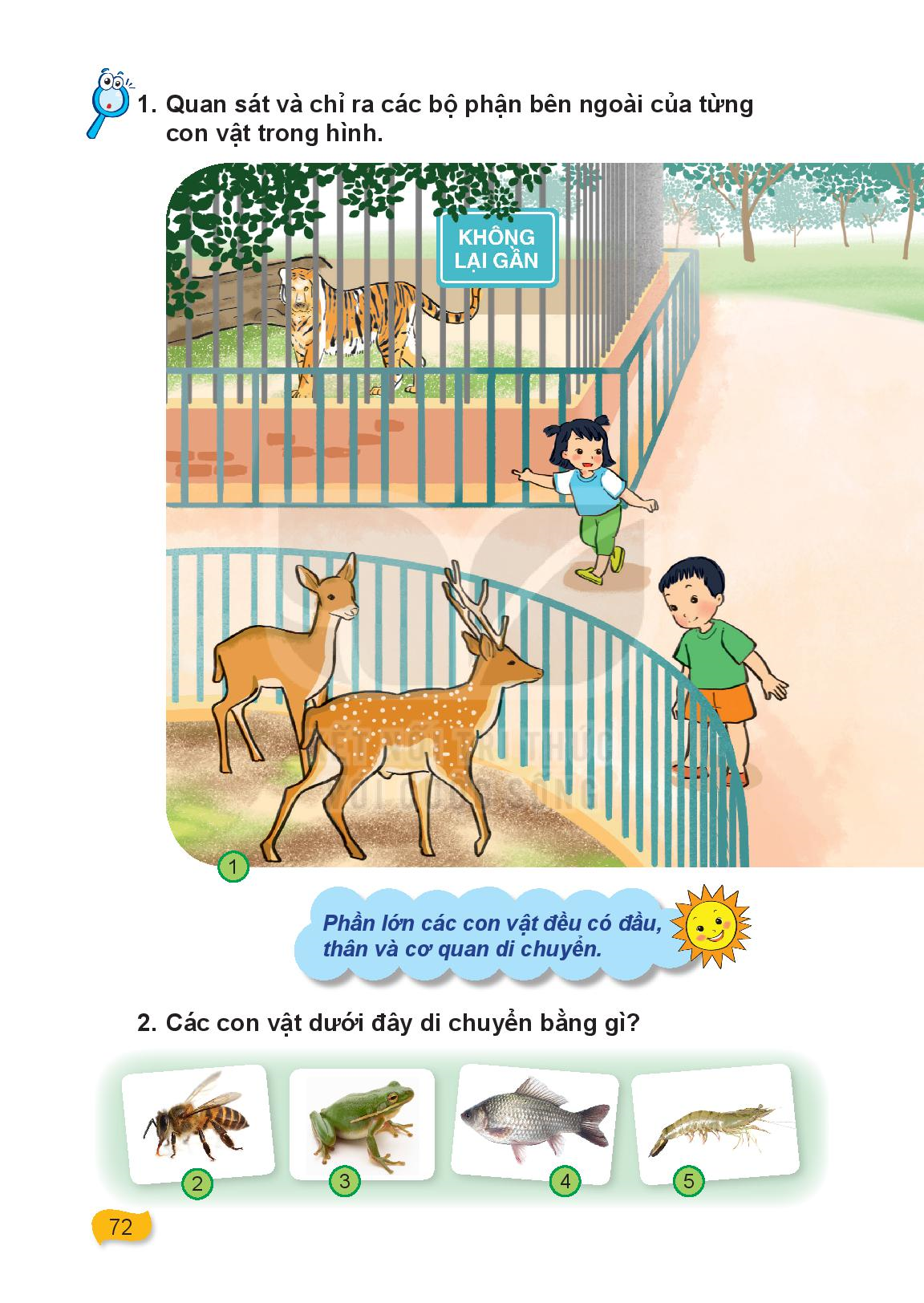 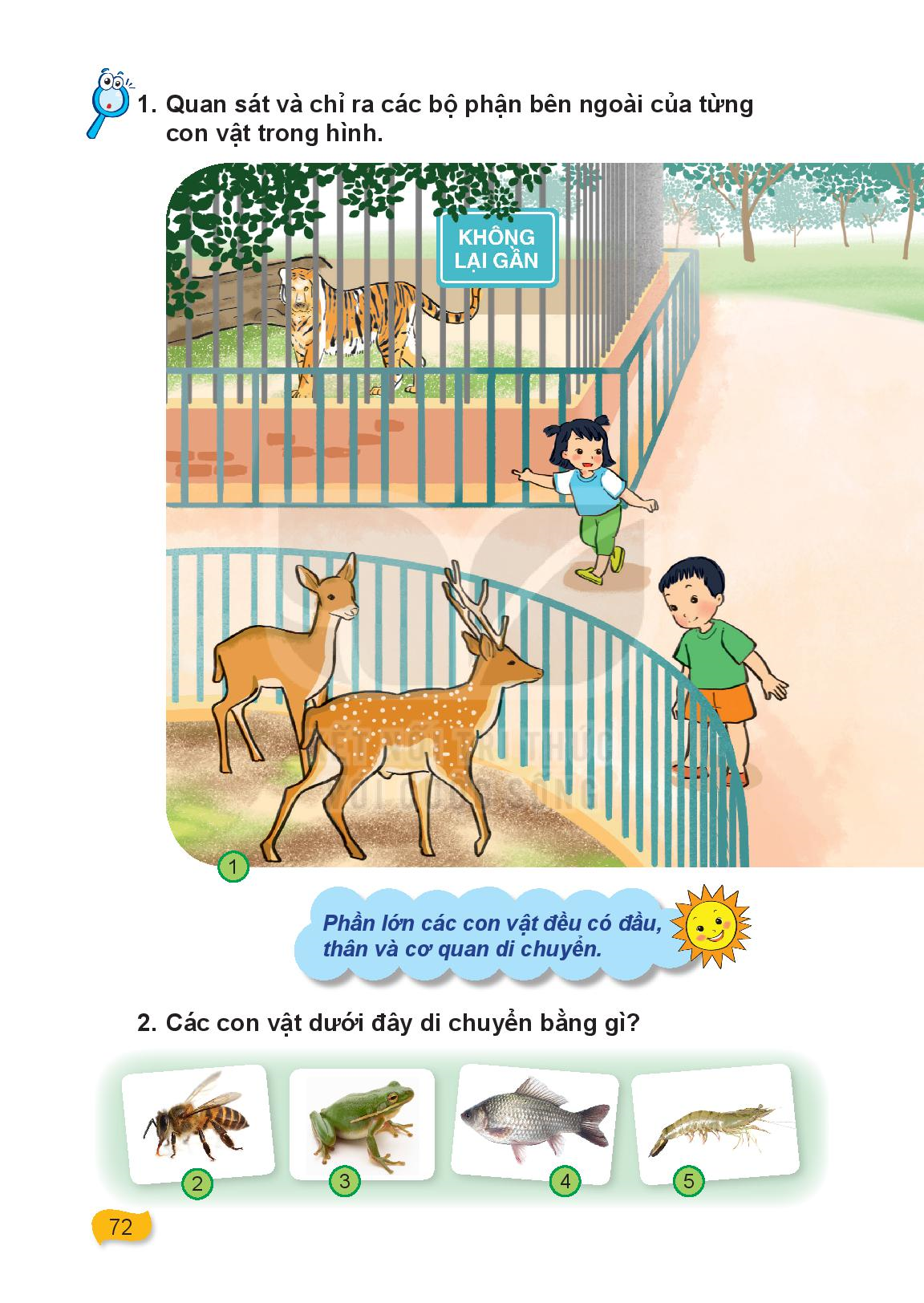 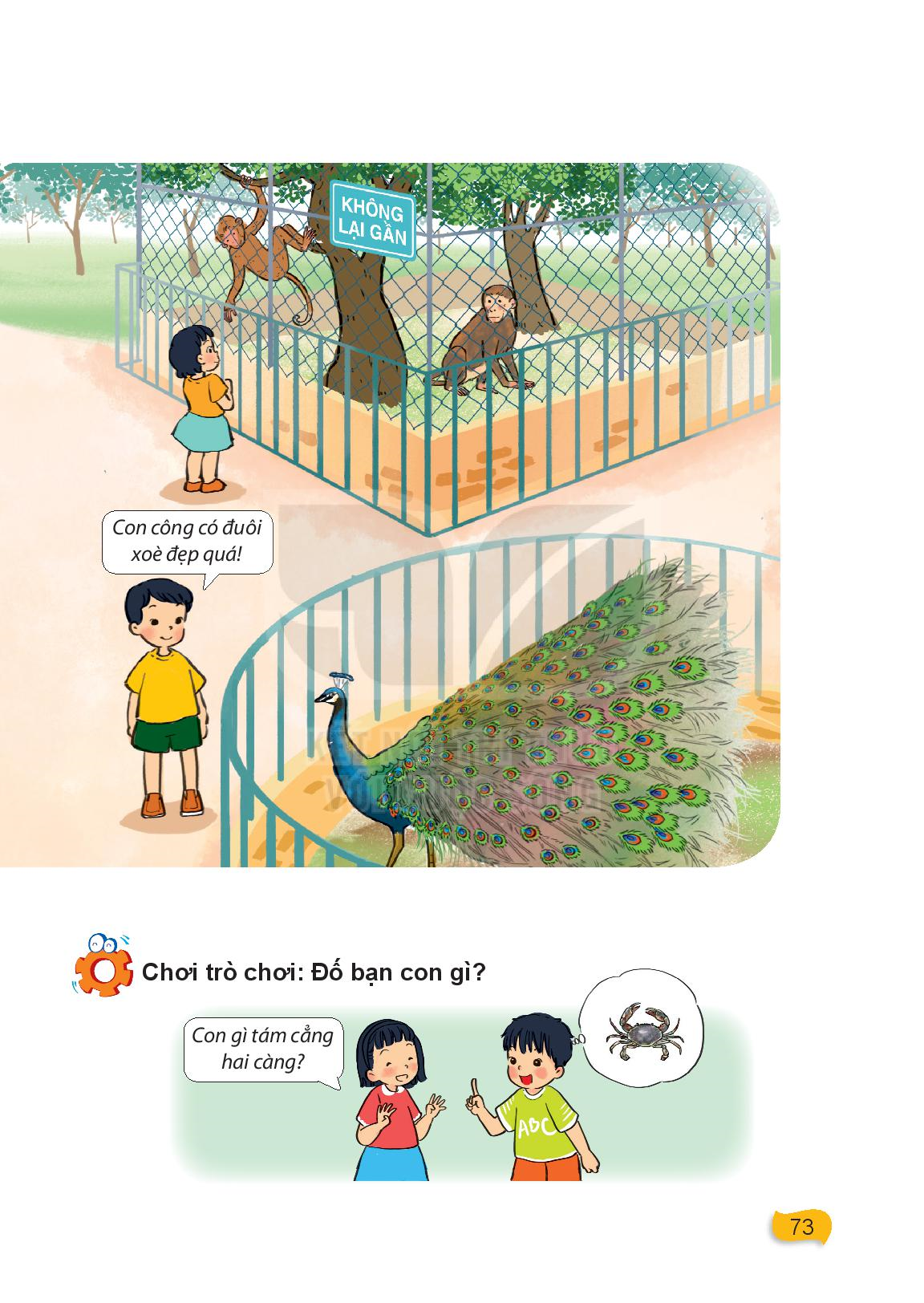 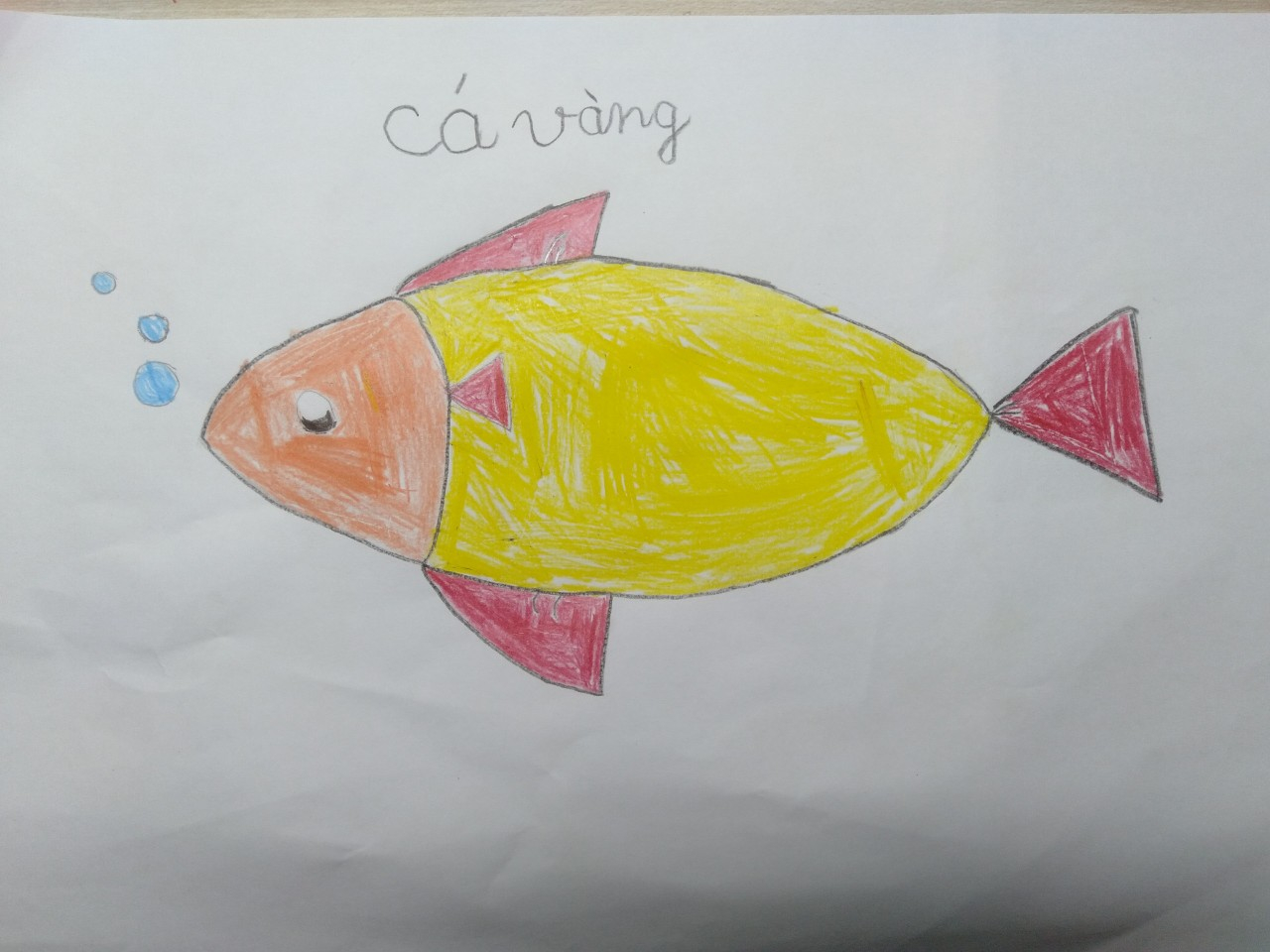 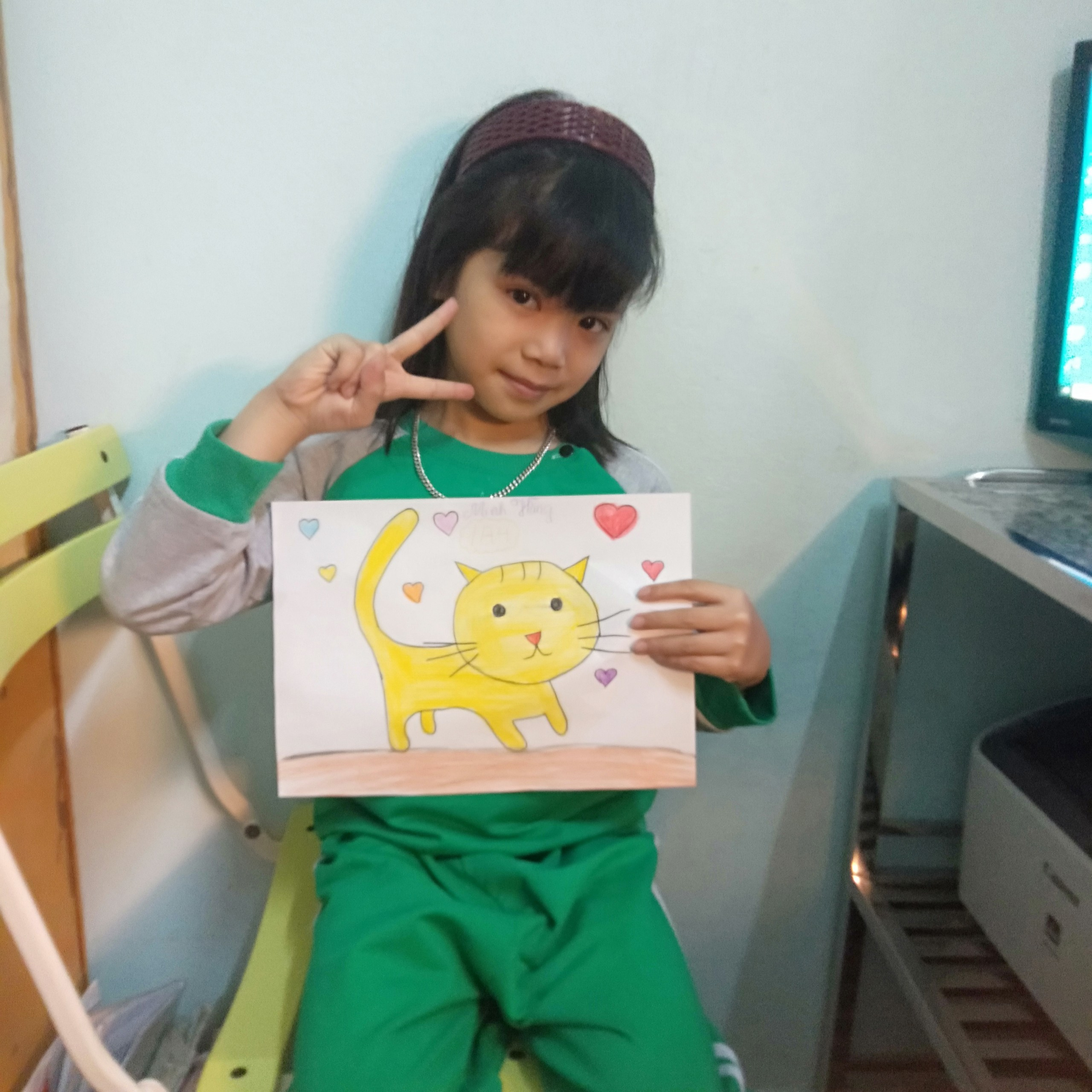 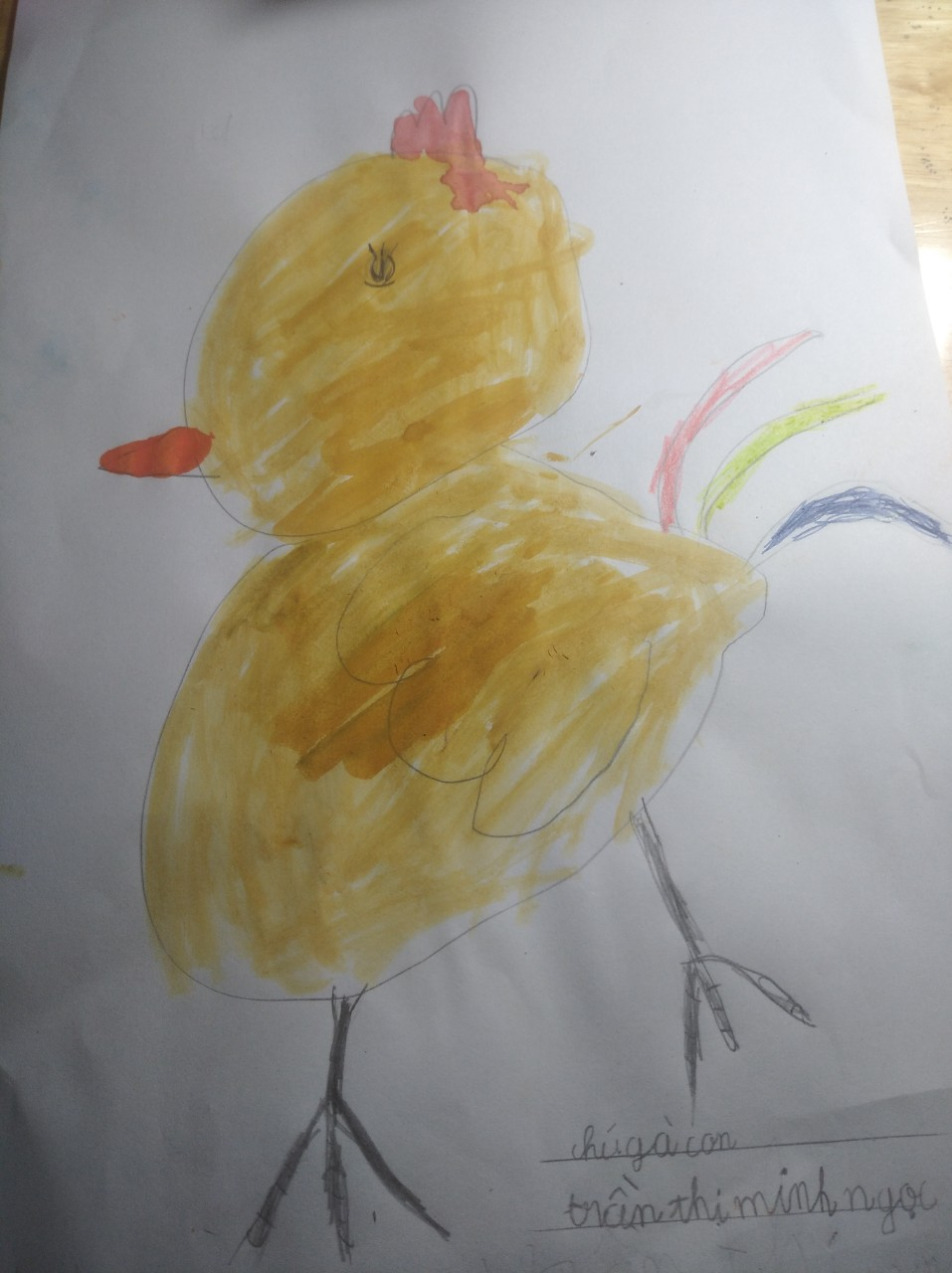 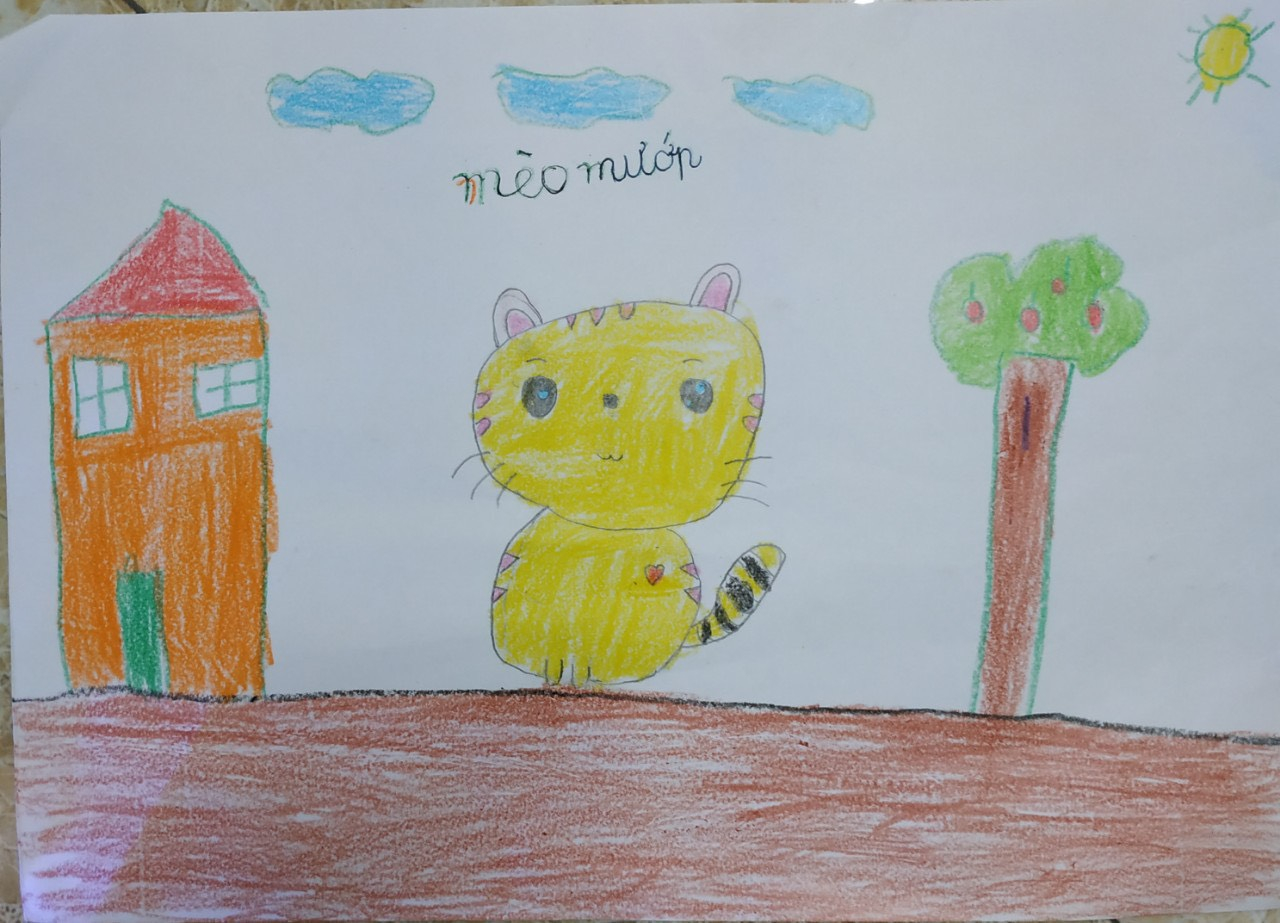 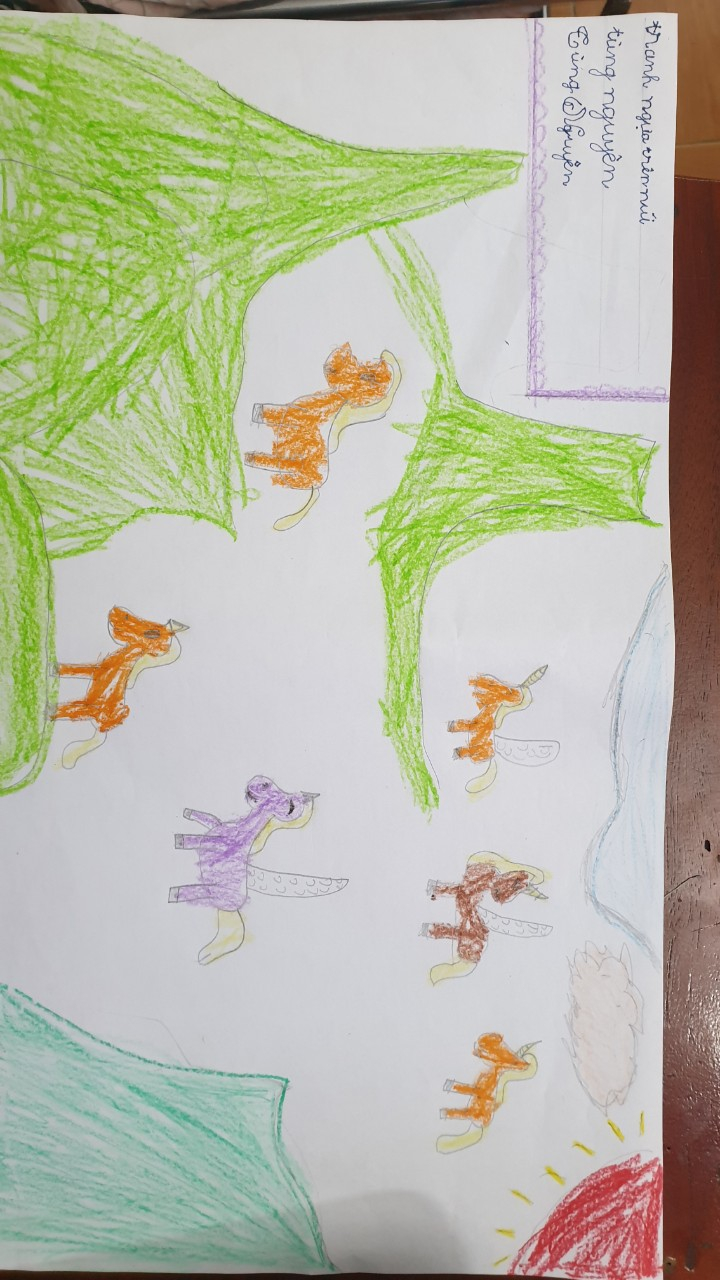 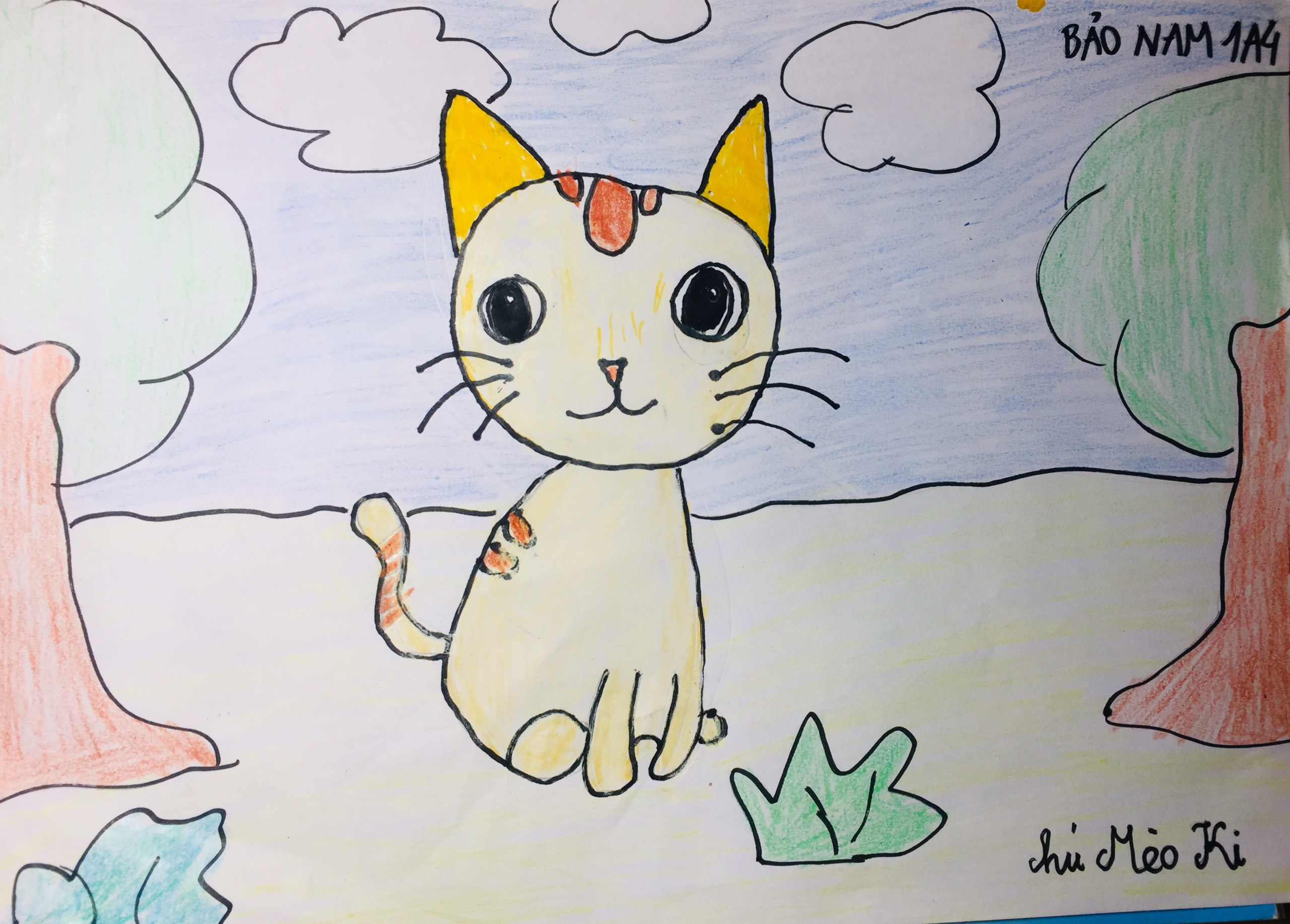 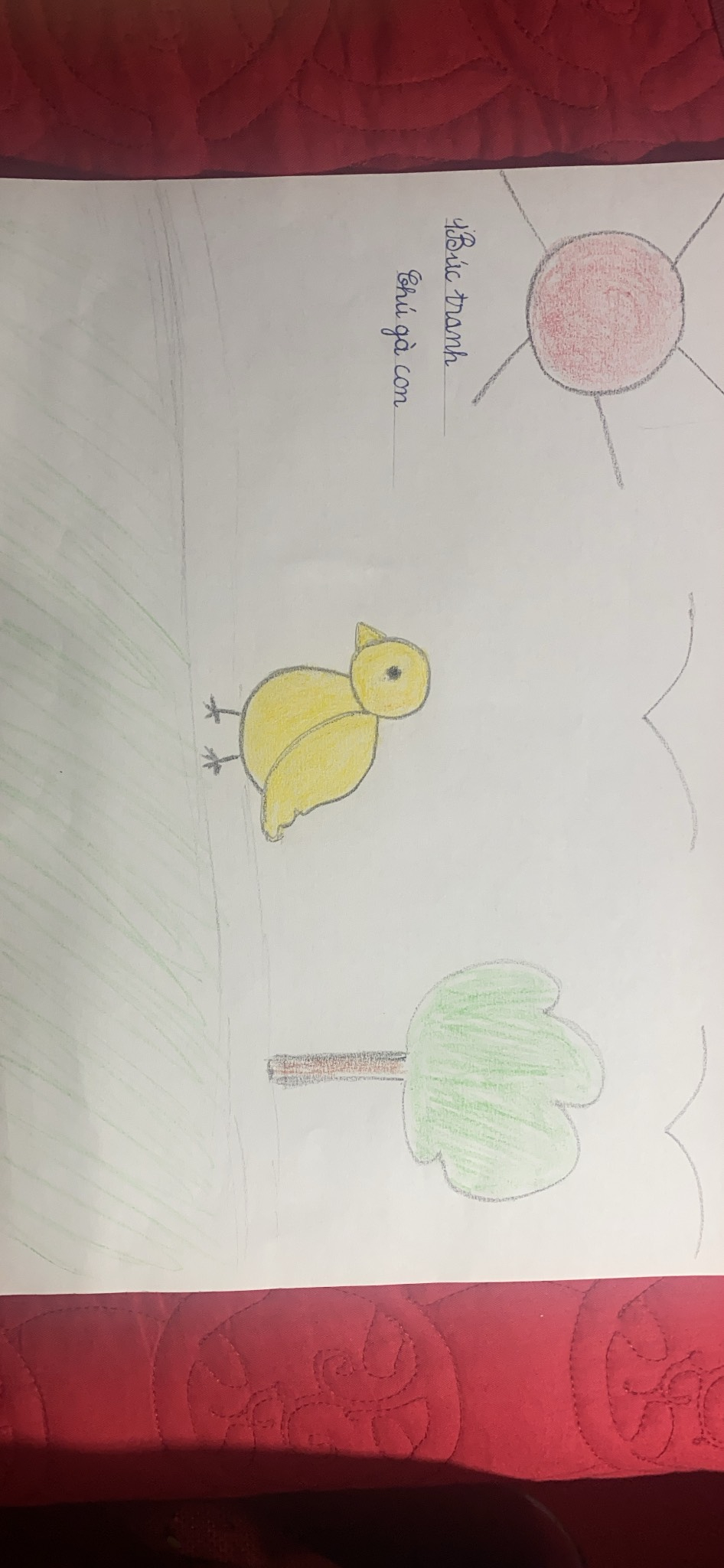 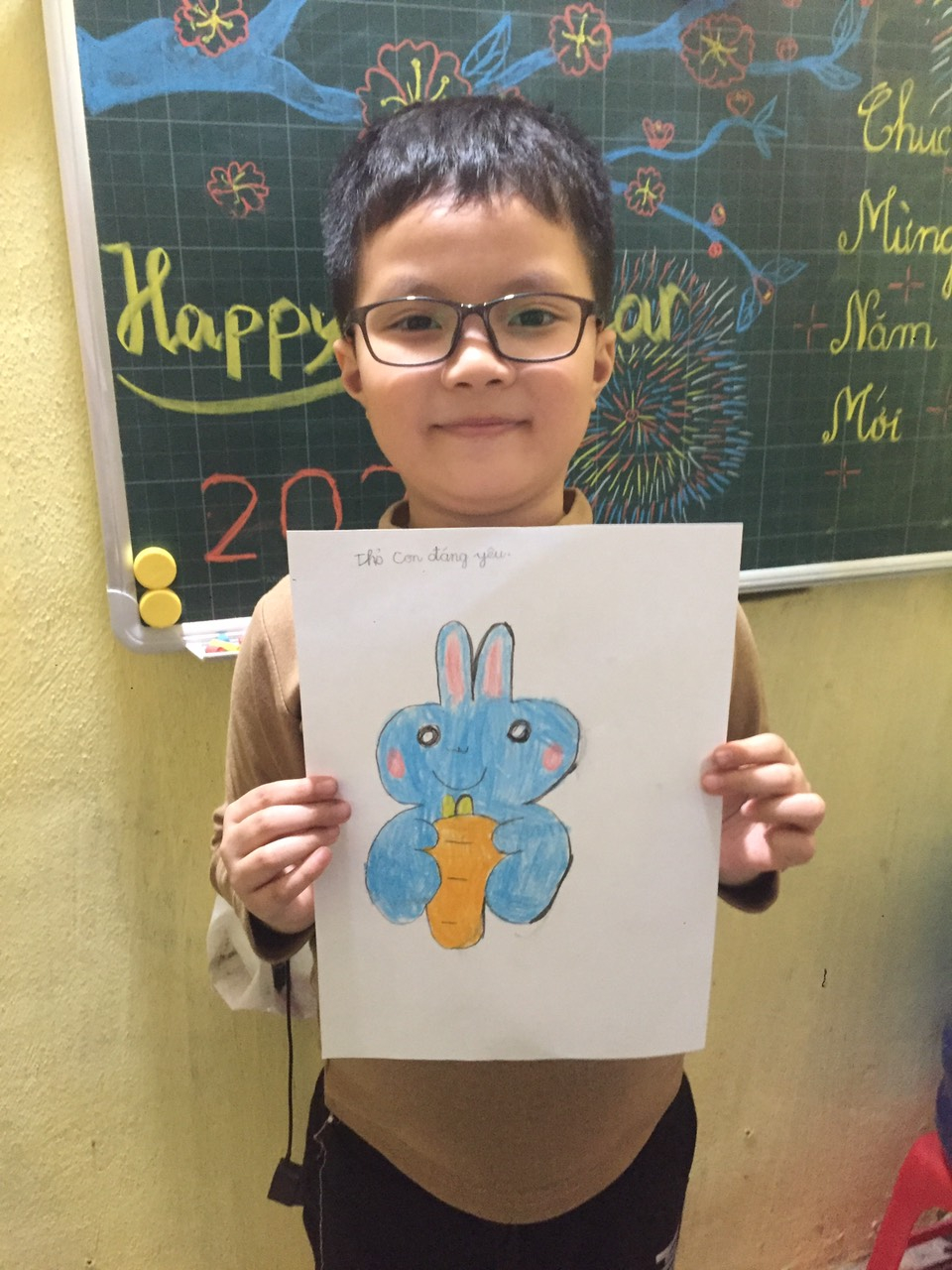 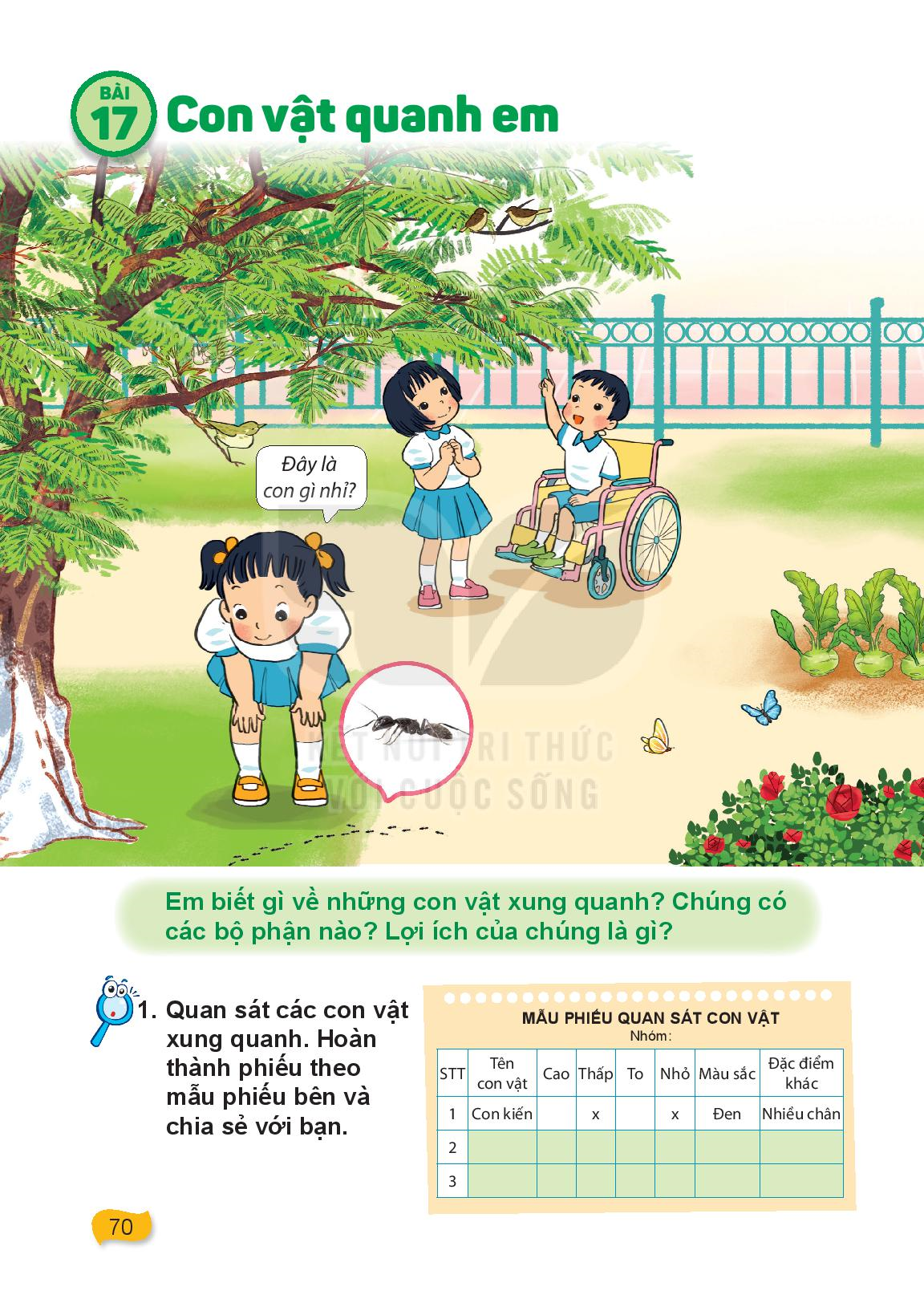 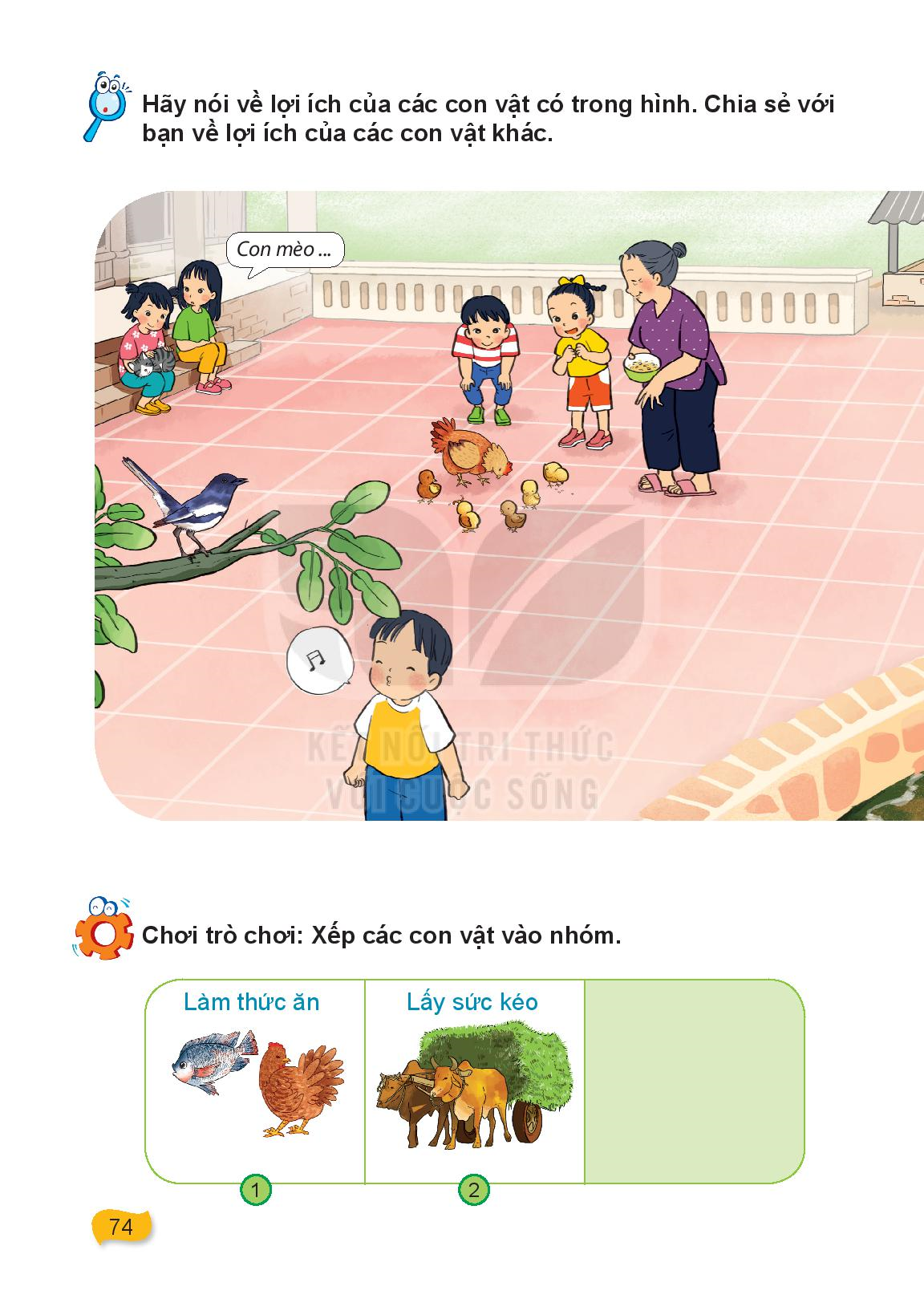 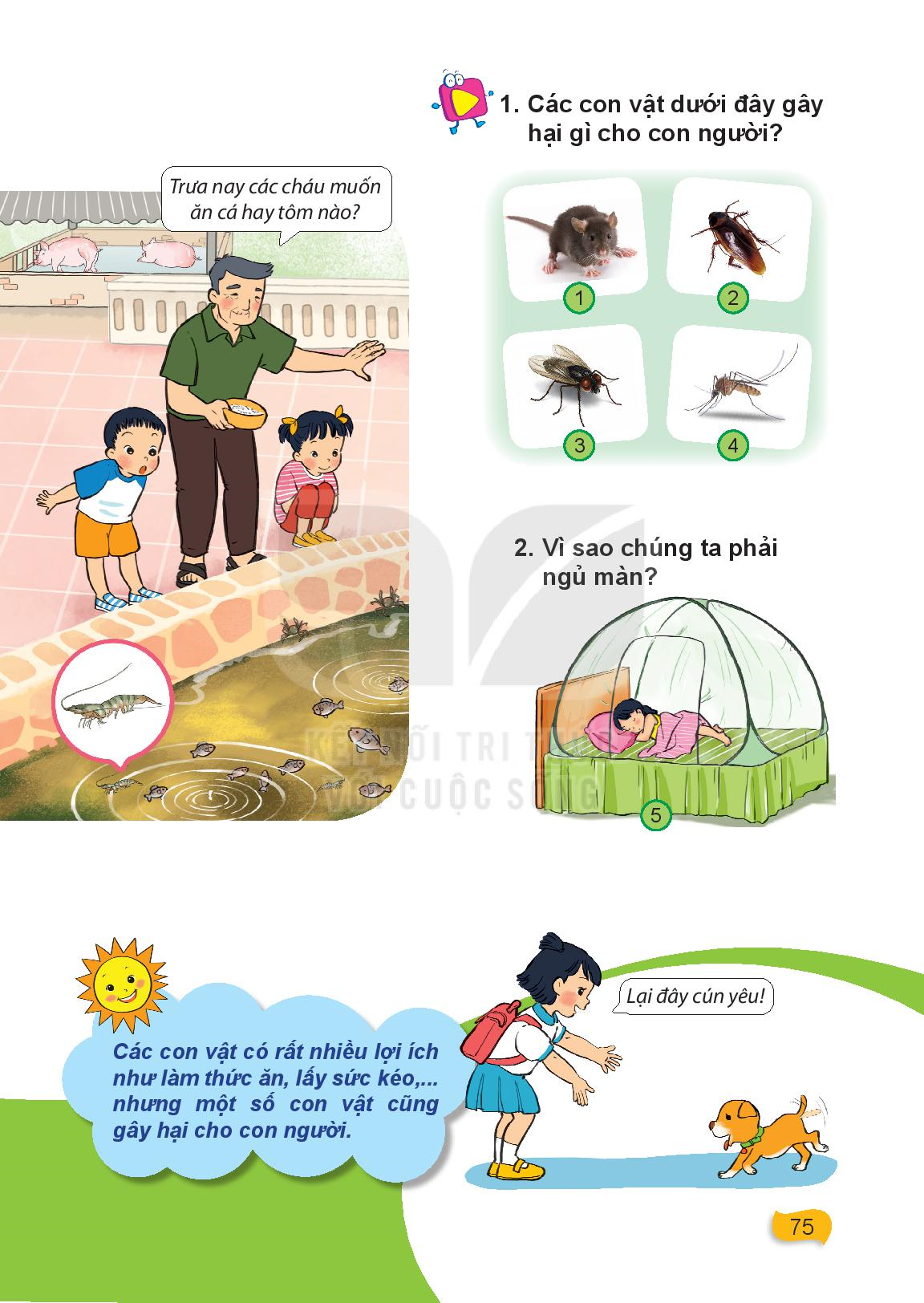 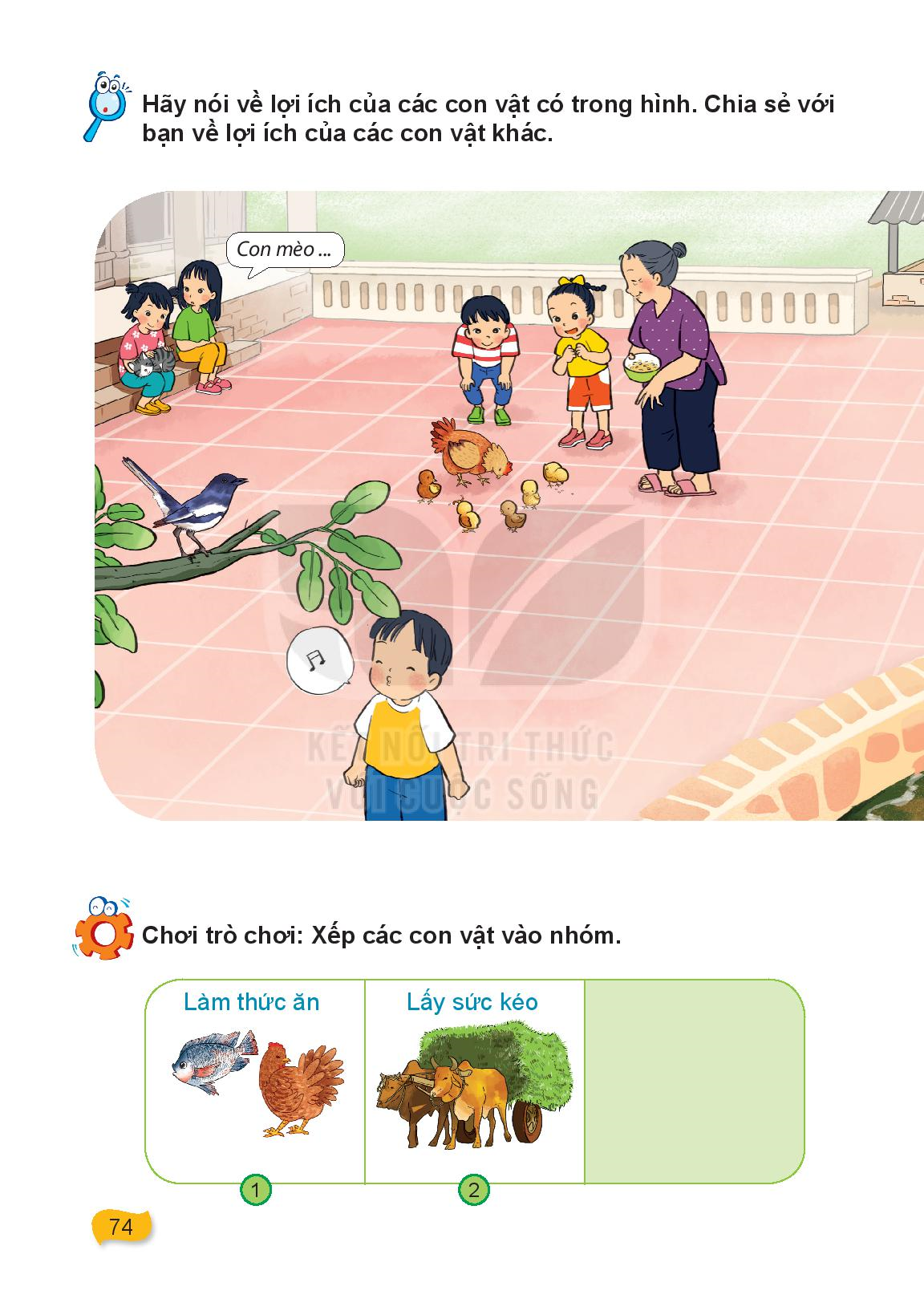 [Speaker Notes: Gà: báo thức, lấy thịt, trứng
Cá, tôm: lấy thịt chế biến thức ăn
Mèo: bắt chuột làm cảnh
Chim: làm cảnh, tạo không khí vui tươi
Lợn: làm kinh tế, lấy thịt]
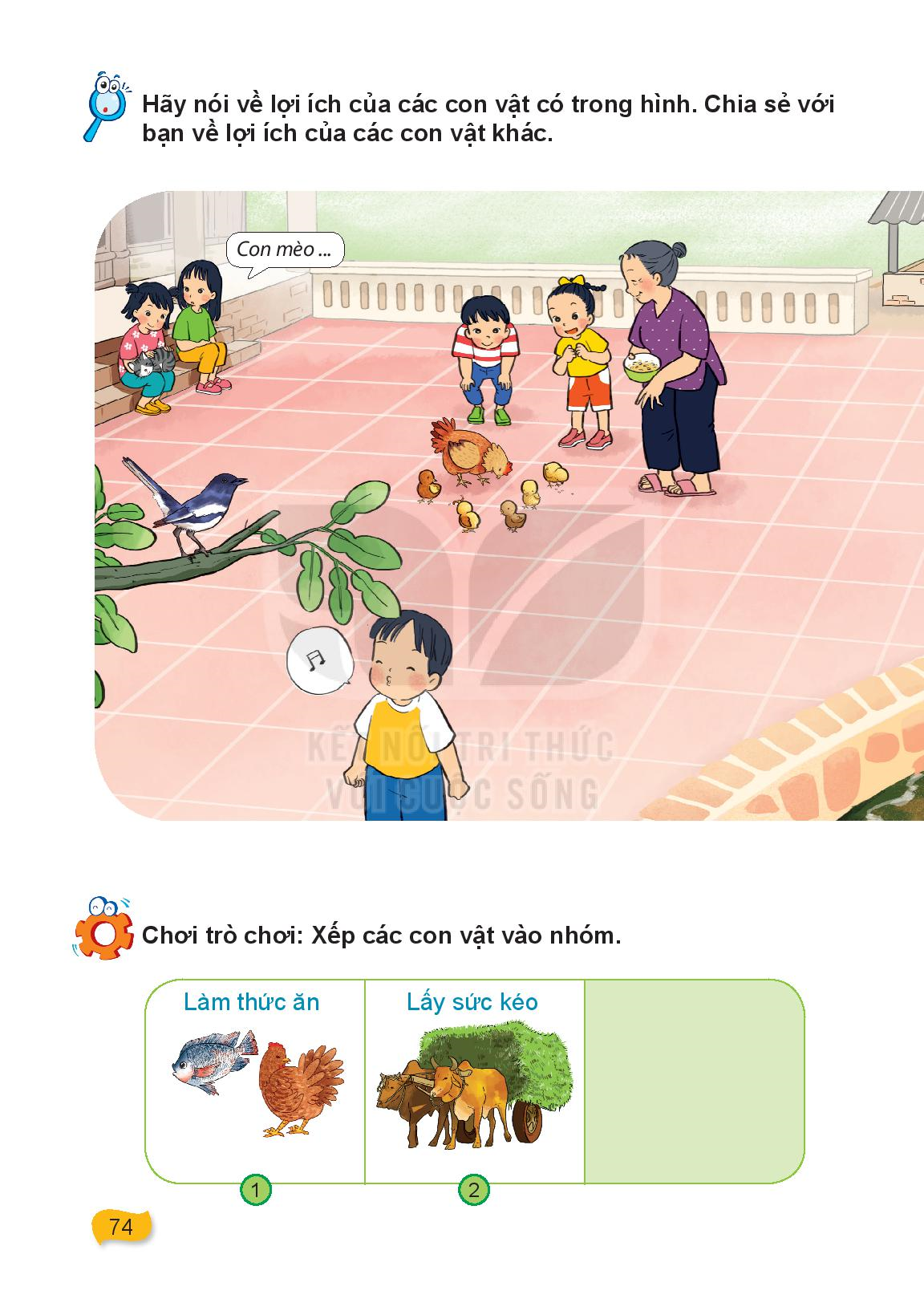 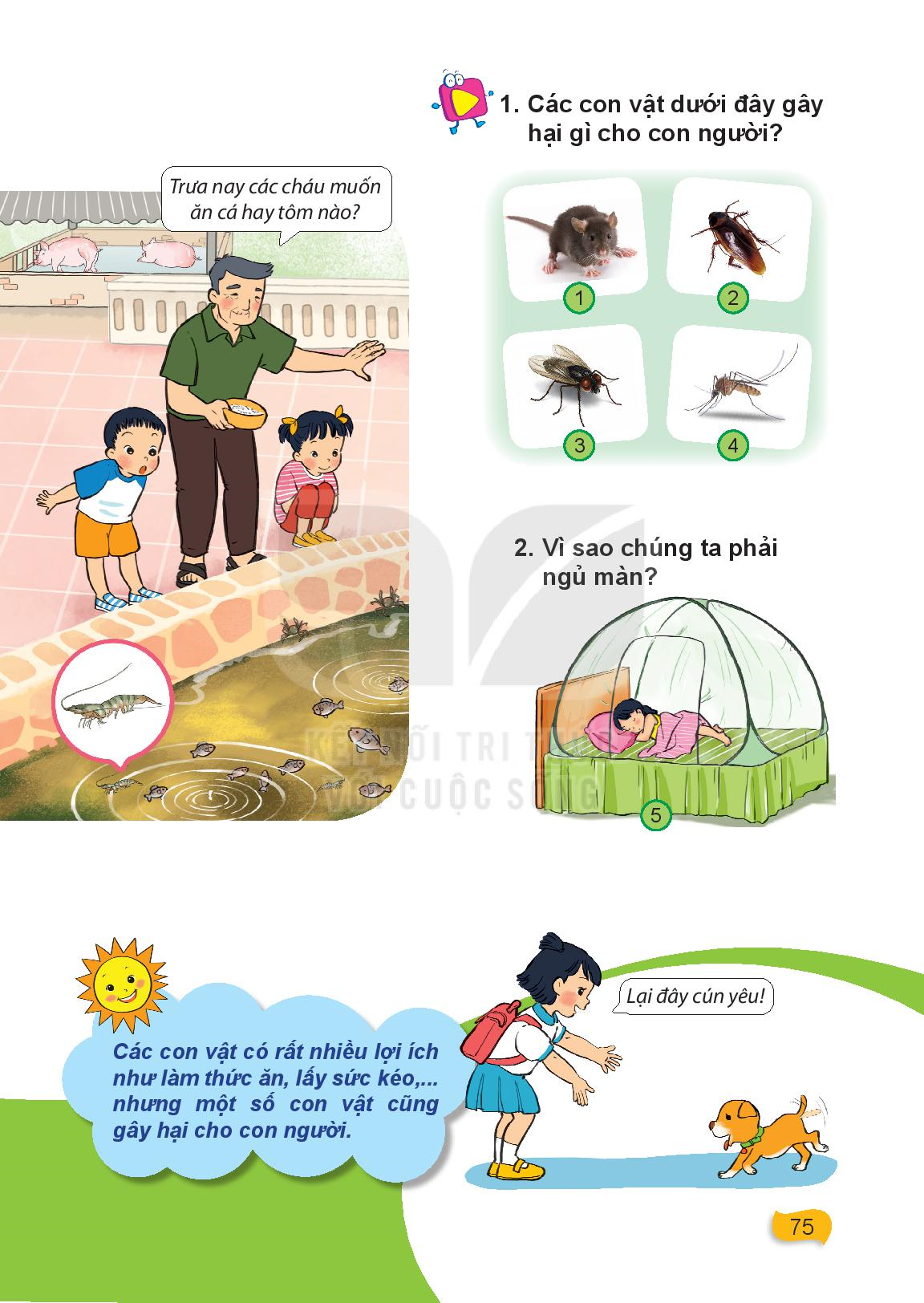 [Speaker Notes: Chuột gặm nhấm hỏng đồ vật, gây bệnh dịch hạch với con người
Gián gây mùi khó chịu
Ruồi lây bệnh cho con người
Muối đốt con người lây bệnh]
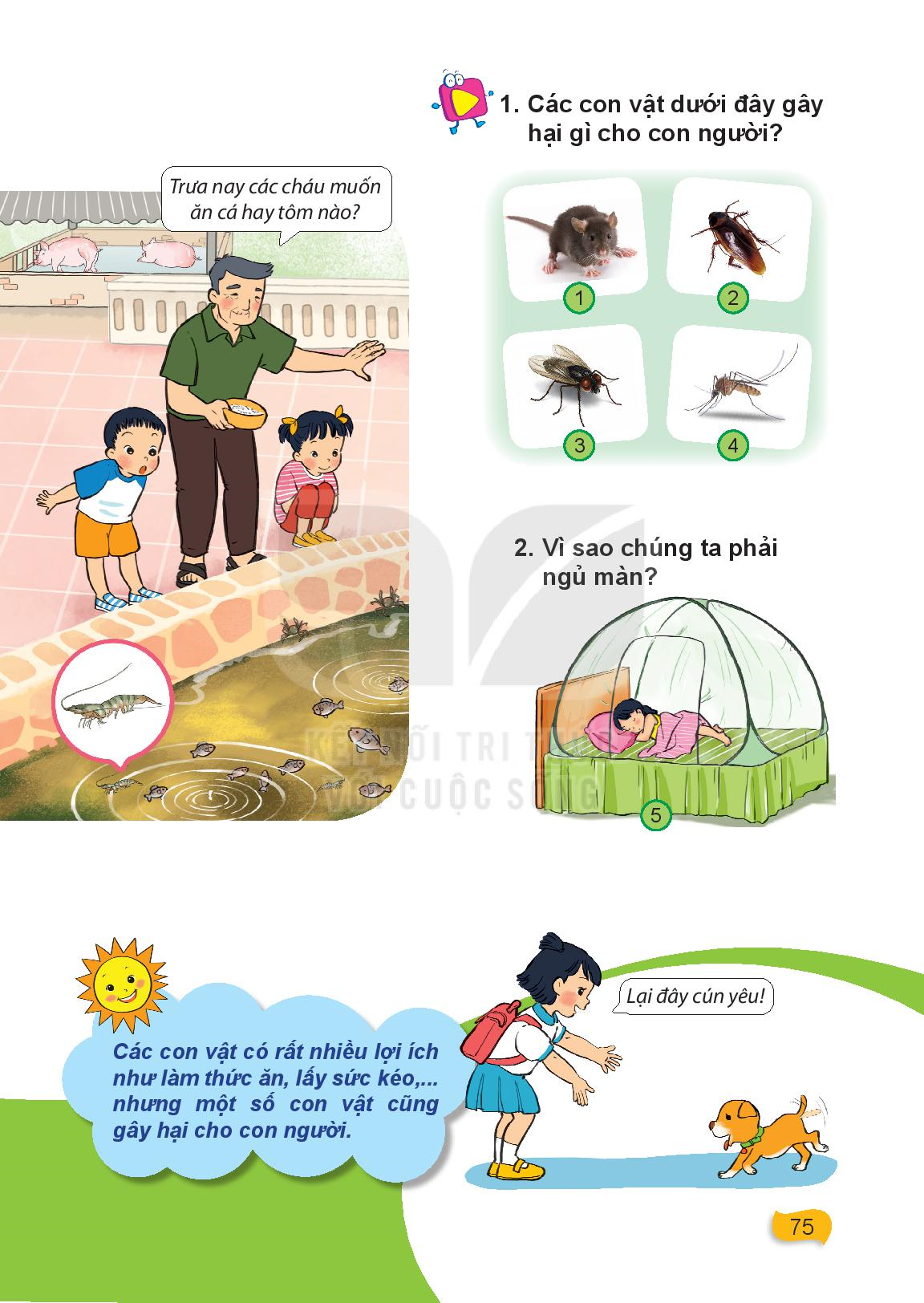 [Speaker Notes: Bảo vệ và phòng bệnh cho chúng ta trước các bệnh do muỗi gây ra]
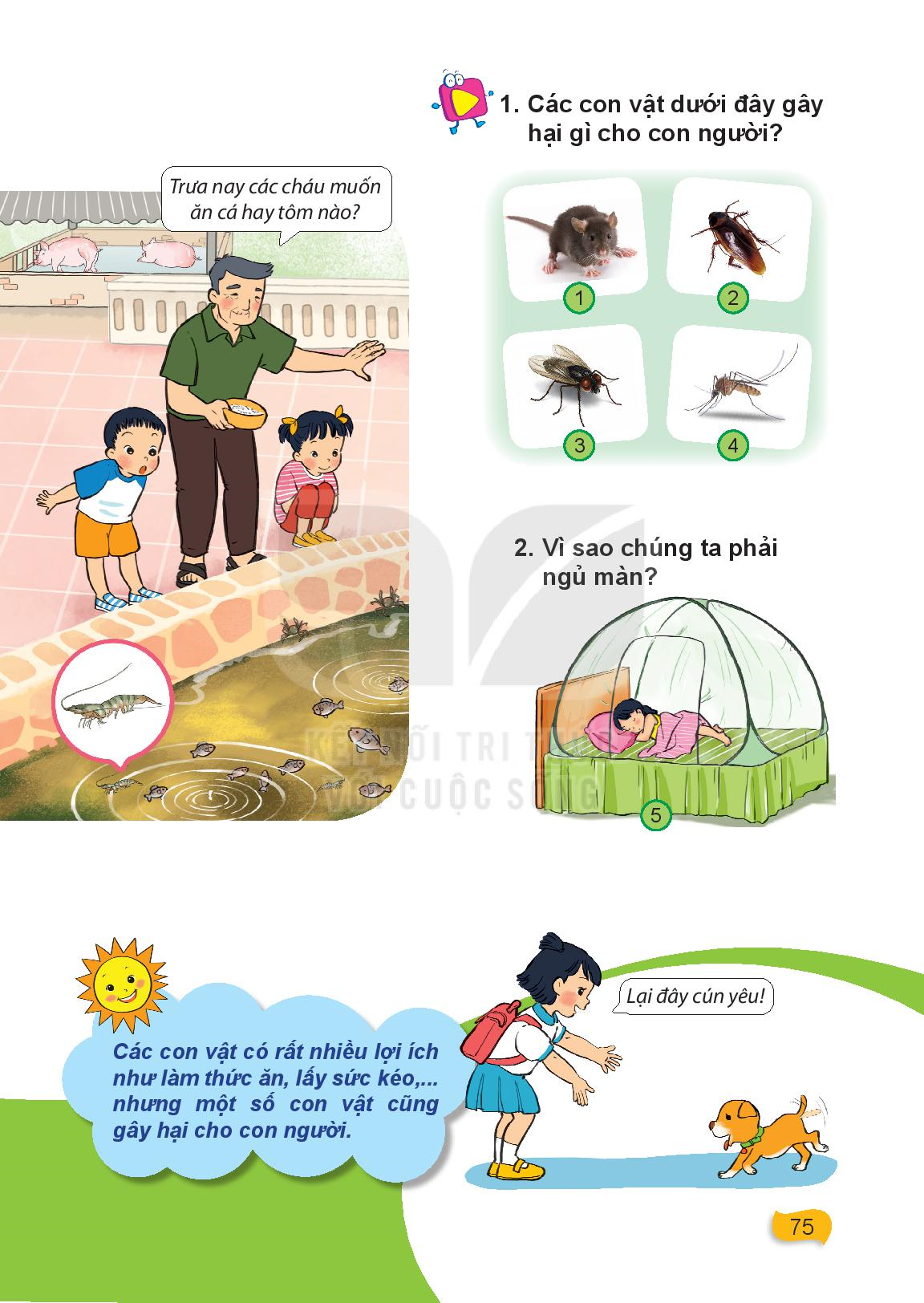